Key Messaging for the
COVID-19 Vaccine
12/30/2020
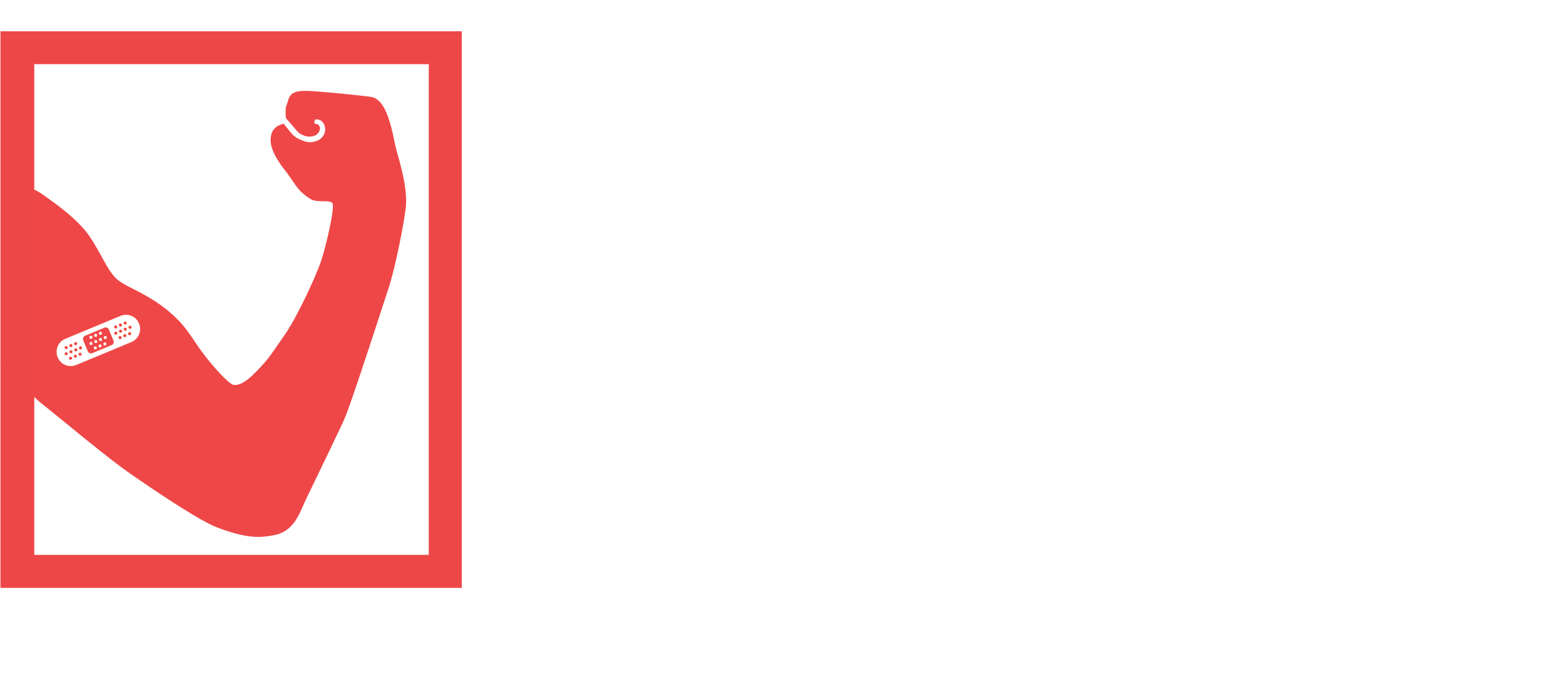 1
Vaccine Messaging and Education
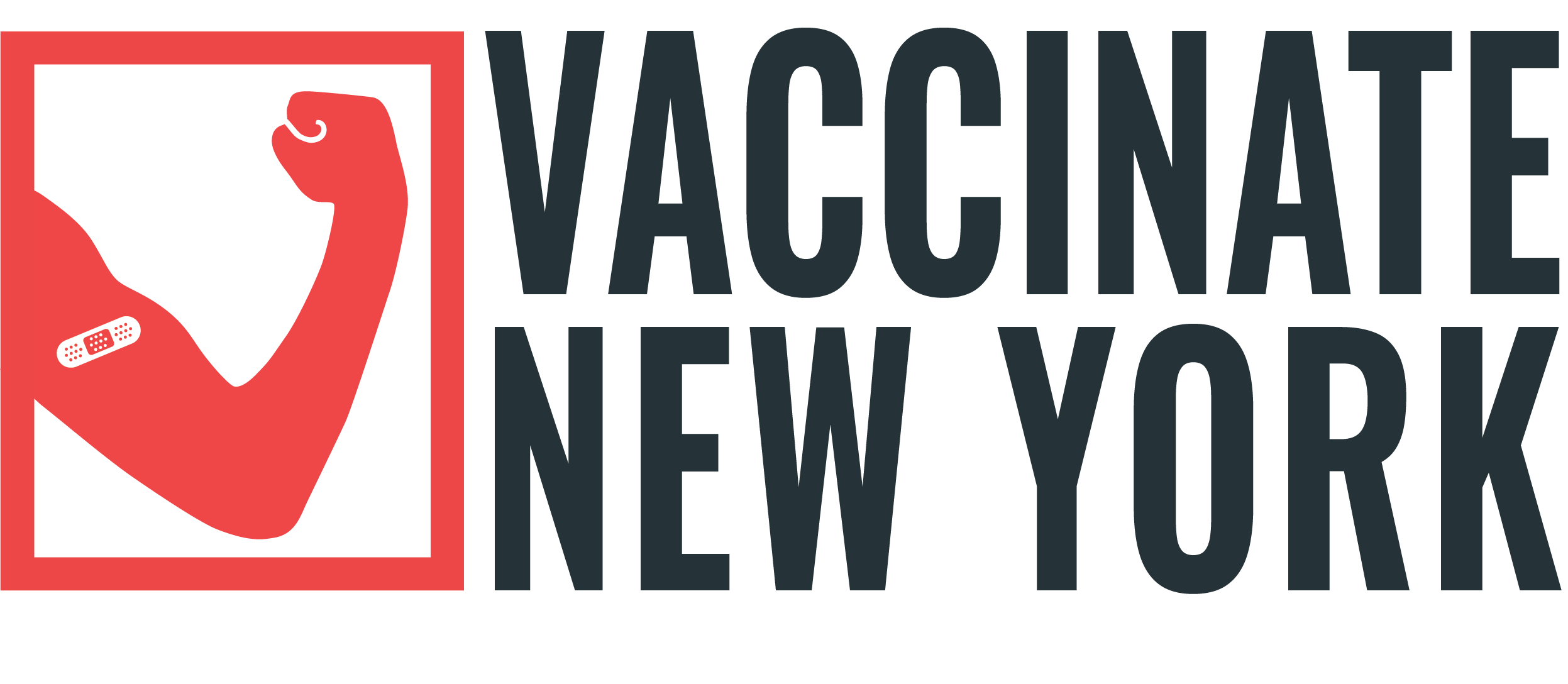 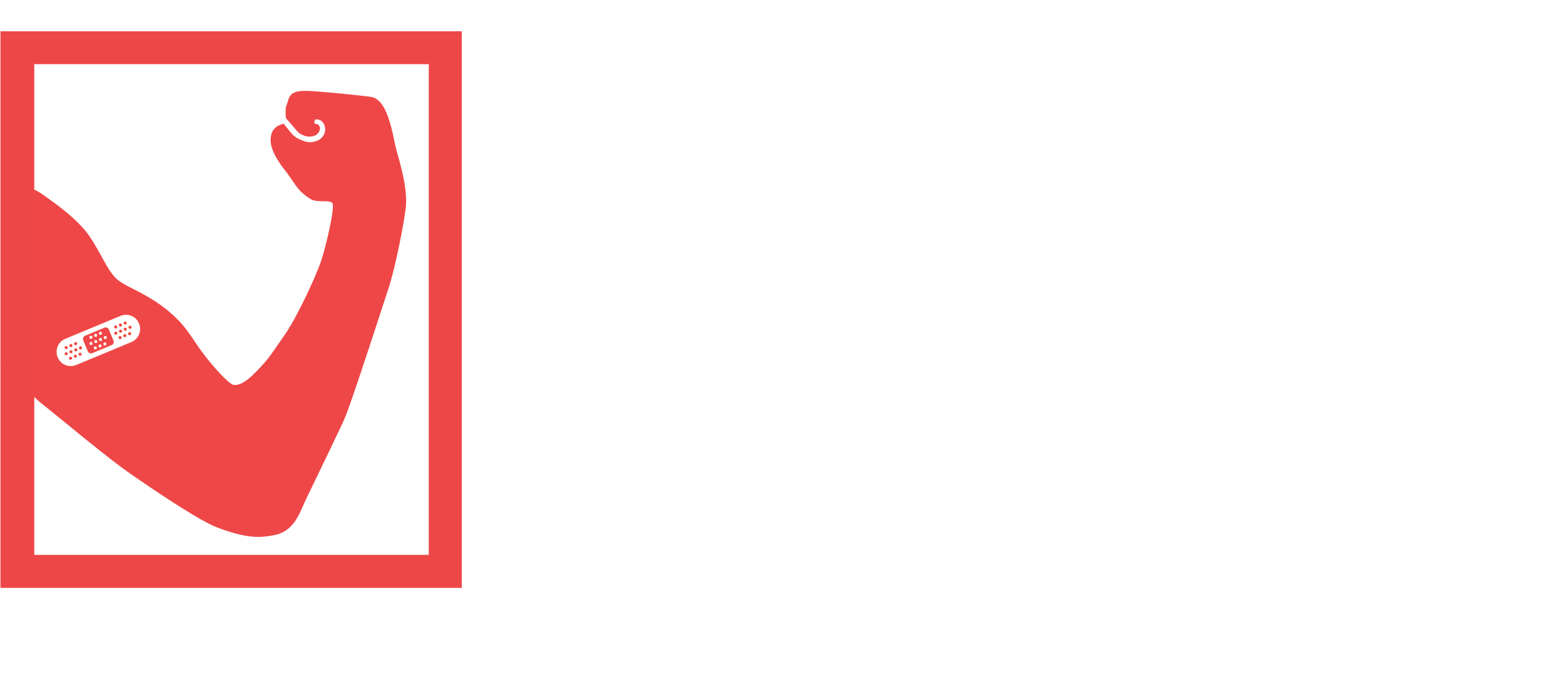 2
Vaccine Messaging and Education
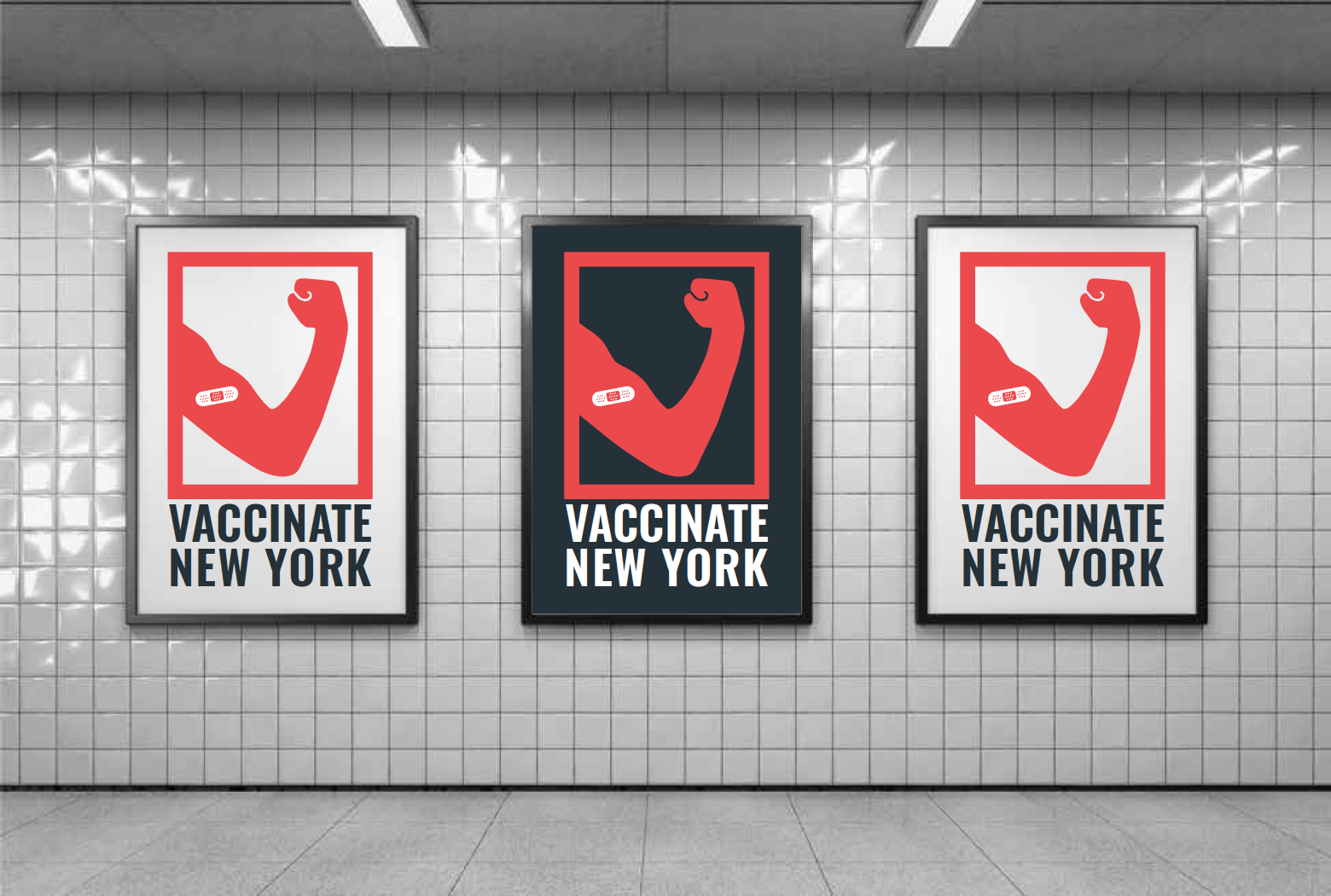 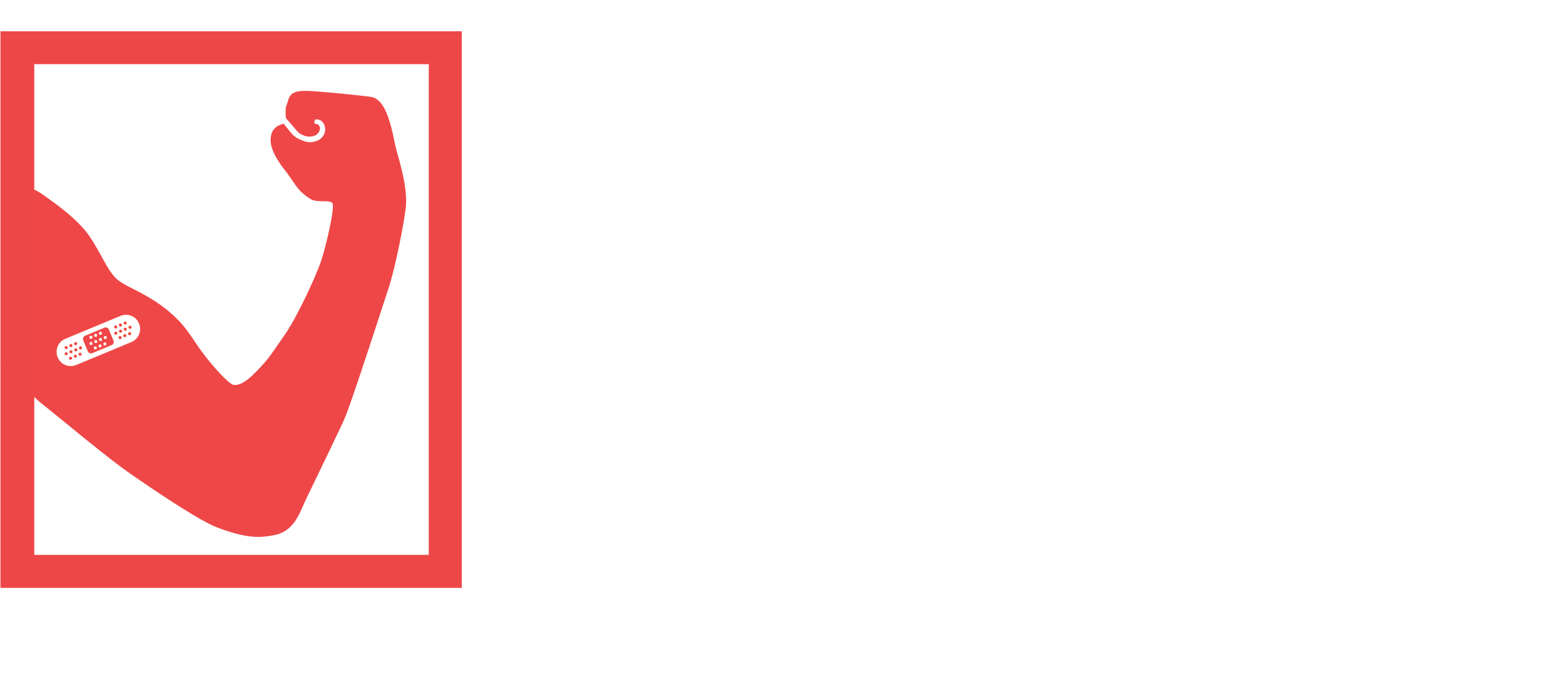 3
Vaccine Messaging and Education
Get the facts at ny.gov/vaccine
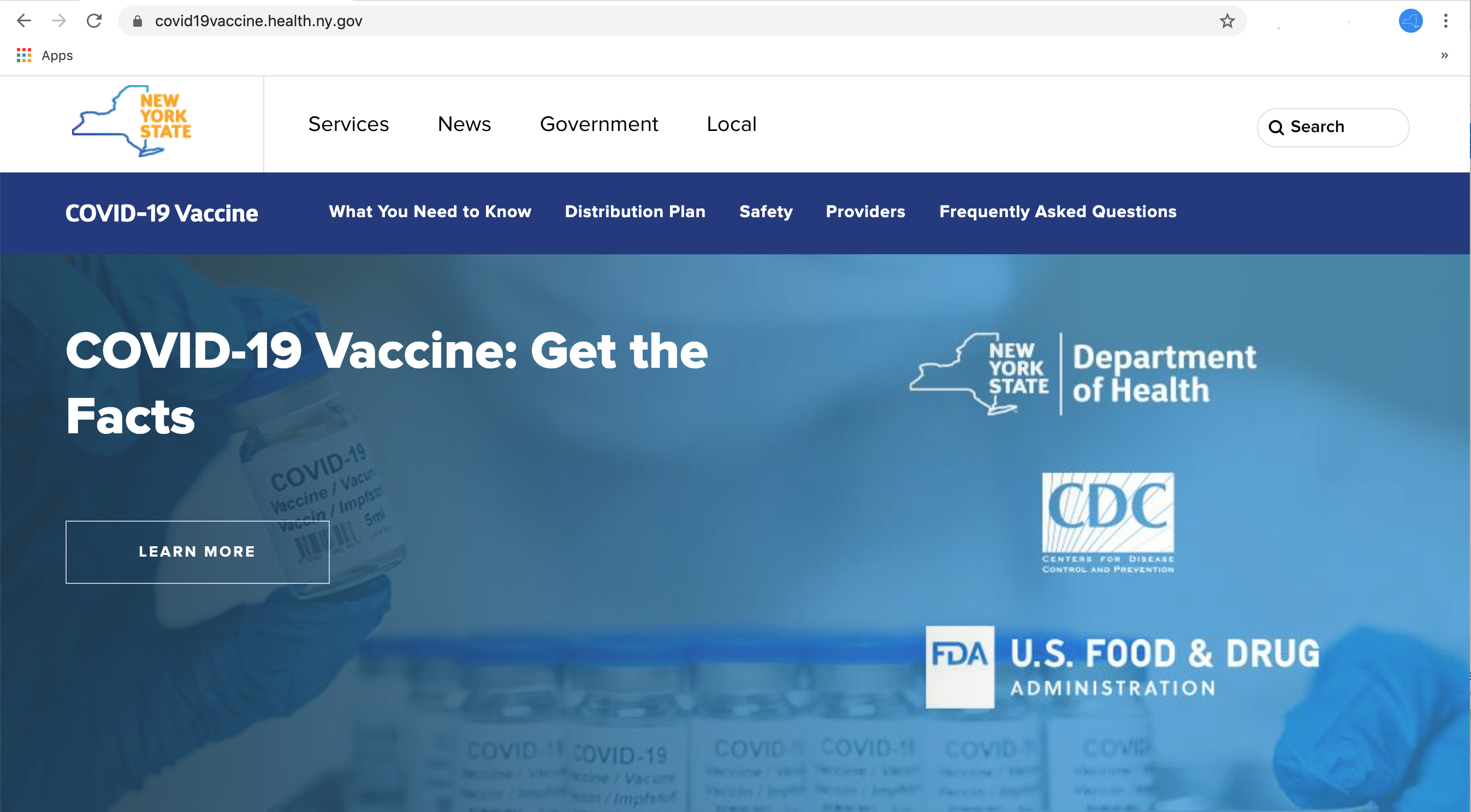 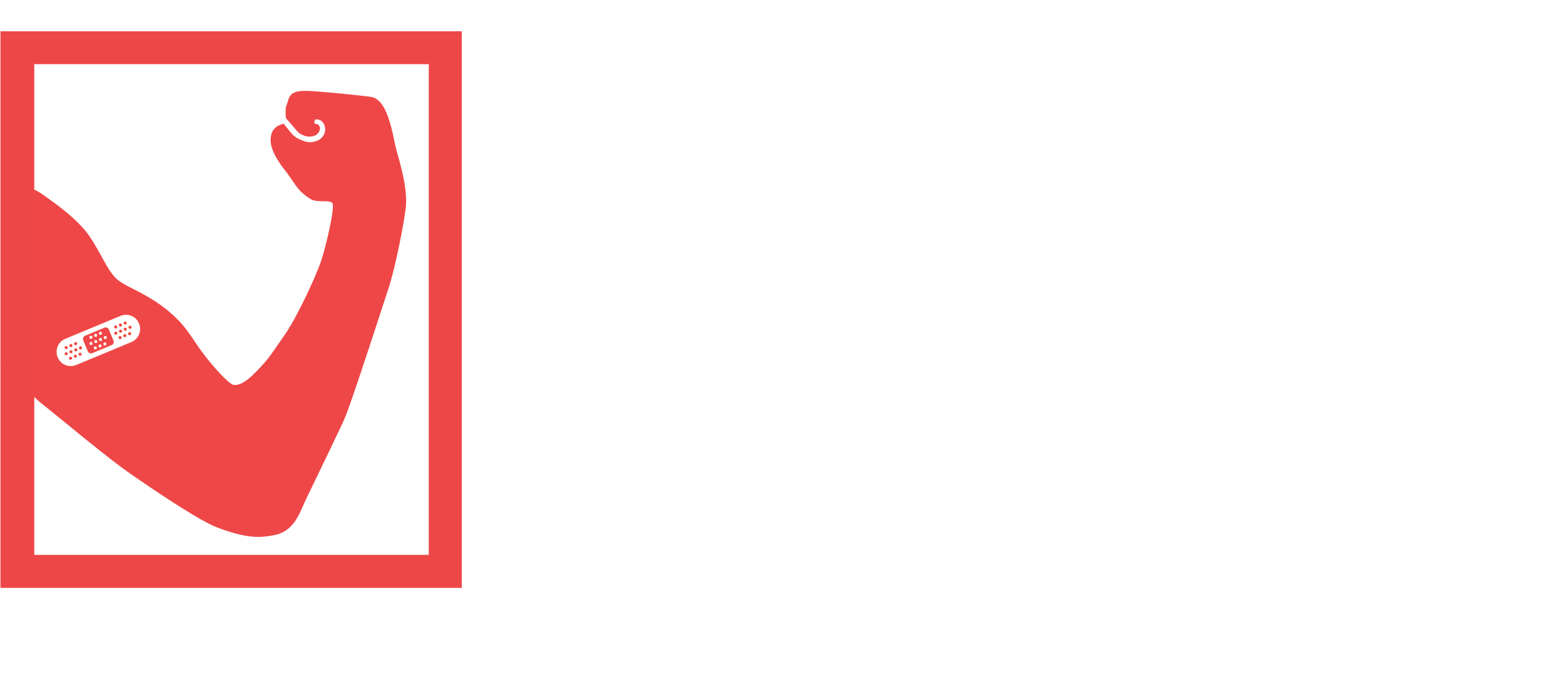 4
Vaccine Messaging and Education
Safe
Effective
Equitable
Approved by FDA, CDC and NYS Clinical Advisory Task Force

Backed by clinical trial data

The vaccine cannot give you COVID
Over 94+% effective

The best way to protect yourself and others from COVID-19

Our weapon to end the war
Vaccine distribution will be fair and equitable

NYS will reach out to underserved communities

Every New Yorker will be able to have access to vaccine at no cost
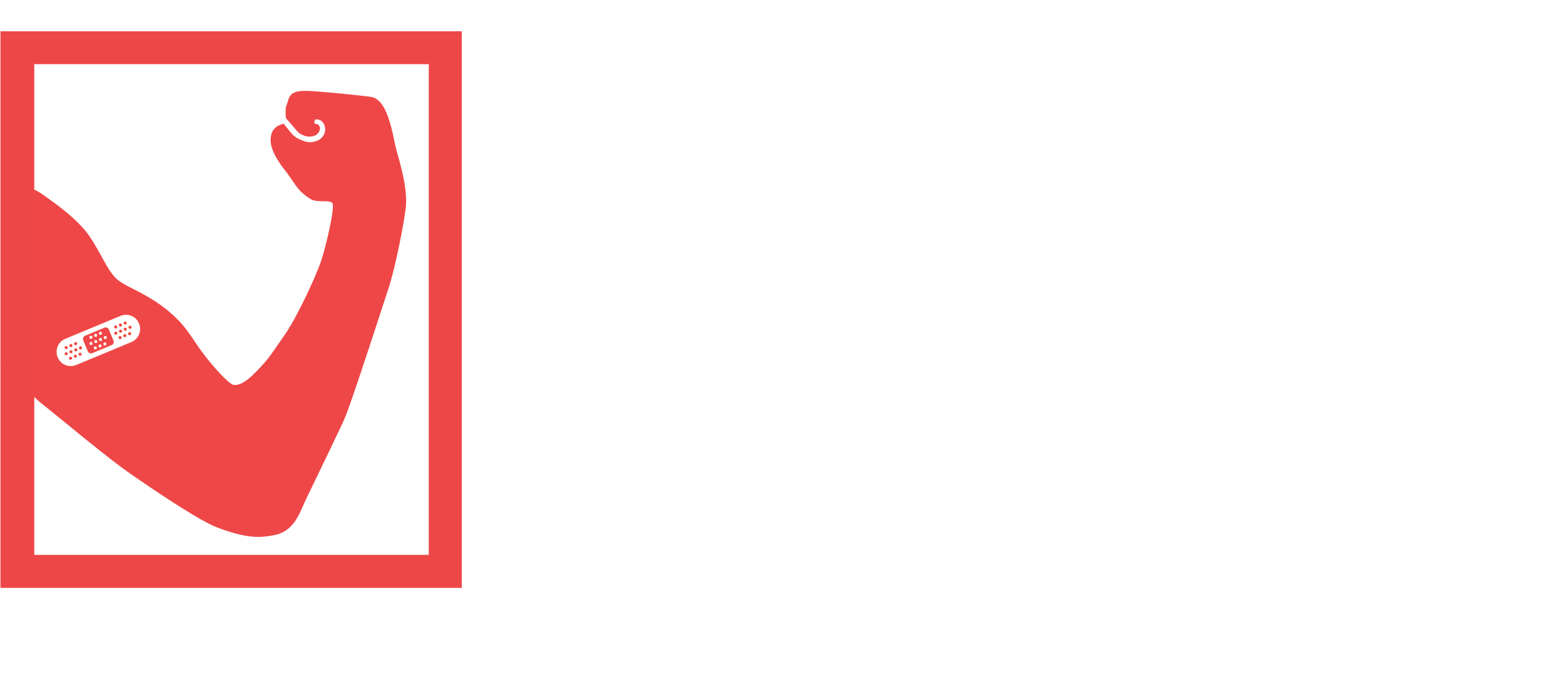 5
Vaccine Messaging and Education
The COVID-19 vaccines are safe.
The COVID-19 vaccines have gone through the same rigorous review that all vaccines must follow in the U.S. As of December 30, 2020, two vaccines have been approved by the FDA: the Pfizer/BioNTech vaccine and the Moderna vaccine.

These approvals followed three rounds of clinical trials with thousands of participants with a diverse range of race, age and other demographics.

In New York, the State’s independent COVID-19 Clinical Advisory Task Force, made up of prominent health experts, also approved these COVID-19 vaccines as safe and effective.

Additionally, even after a vaccine is approved, multiple safety systems at the FDA and the CDC constantly monitor for adverse events. If an adverse event is found, it is immediately investigated to determine if it poses a true health issue.
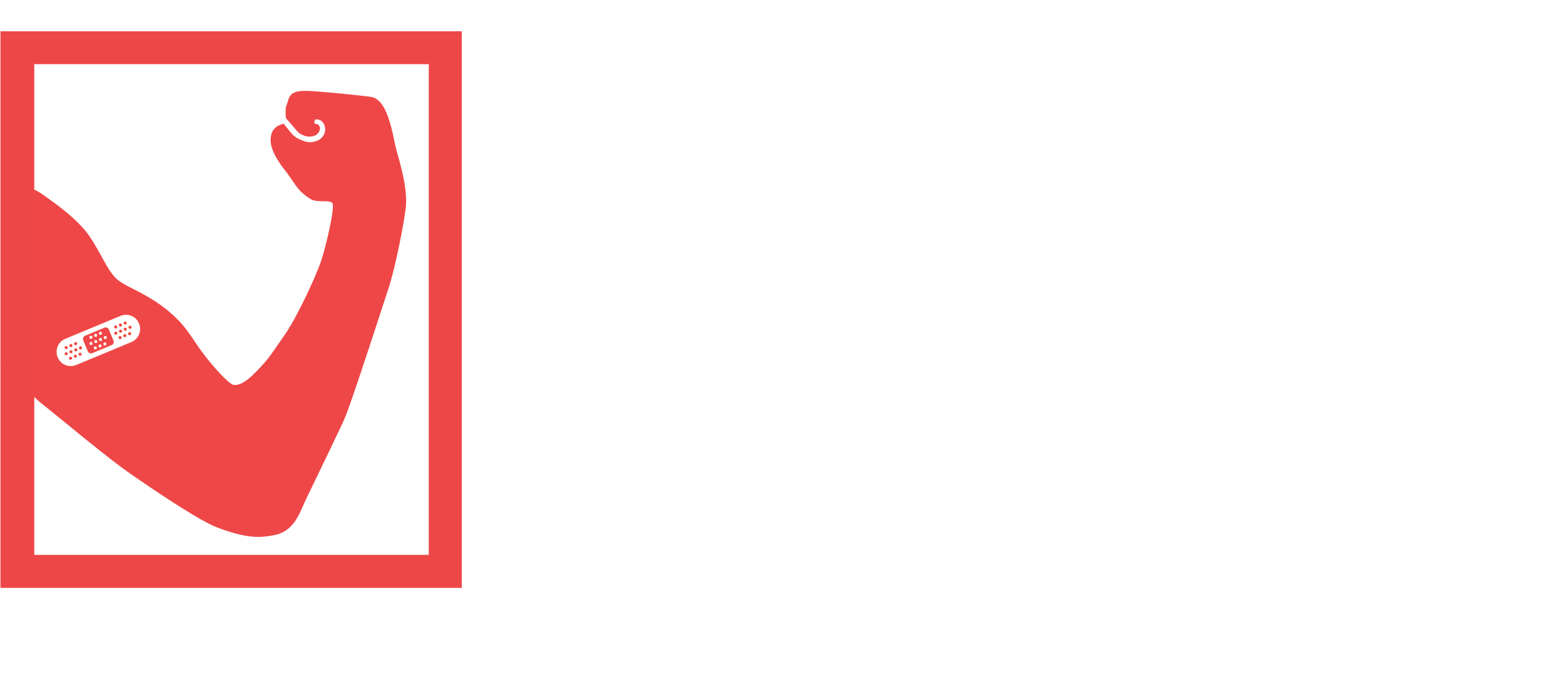 6
Vaccine Messaging and Education
Approved by the FDA, the CDC, and New York State’s independent Clinical Advisory Task Force.
The FDA has a rigorous process that vaccine developers must go through before a vaccine can be approved

New York State’s independent COVID-19 Clinical Advisory Task Force is made up of renowned health and medical experts, and is chaired by Dr. Charles Rice, winner of the 2020 Nobel Prize in Medicine

The Clinical Advisory Task Force reviews vaccine clinical data alongside the FDA so that they can provide a thorough review that does not delay the timeline
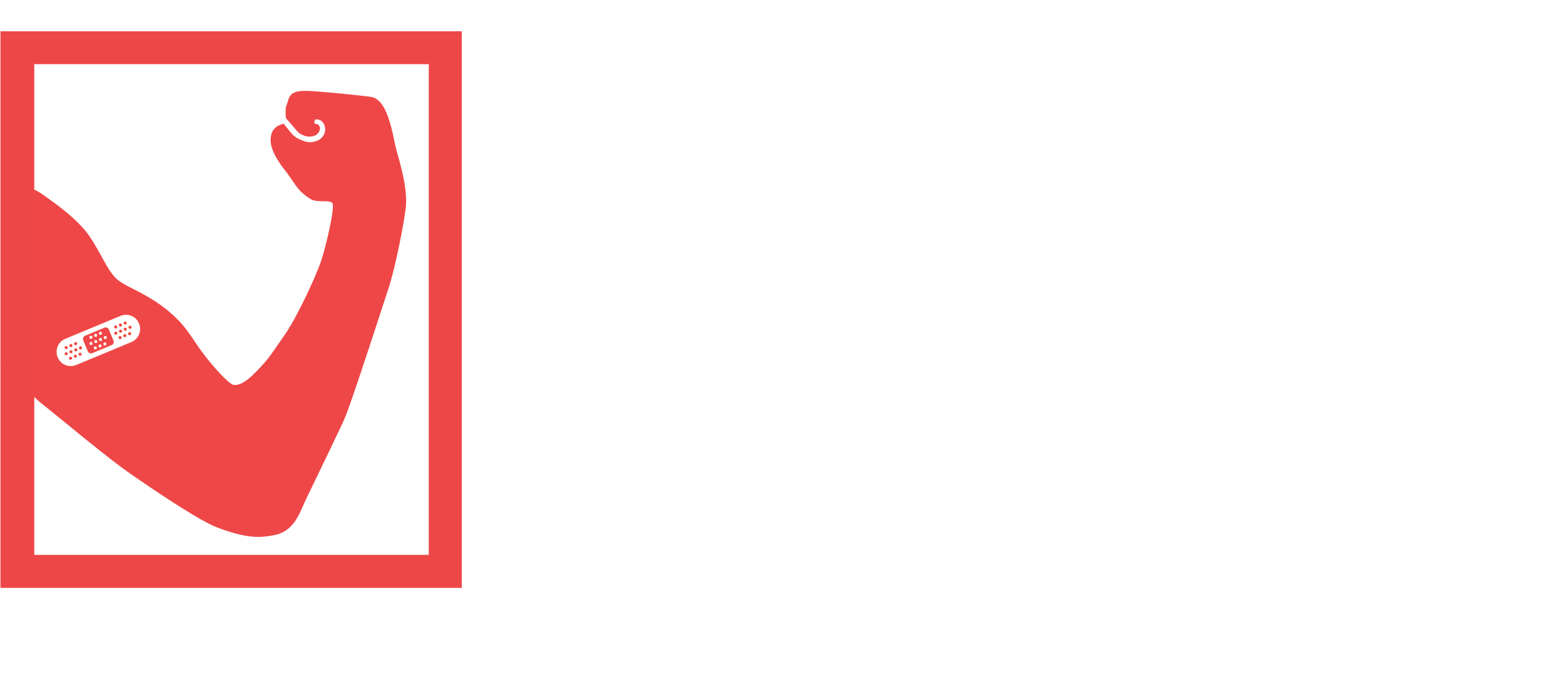 7
Vaccine Messaging and Education
Clinical trials:
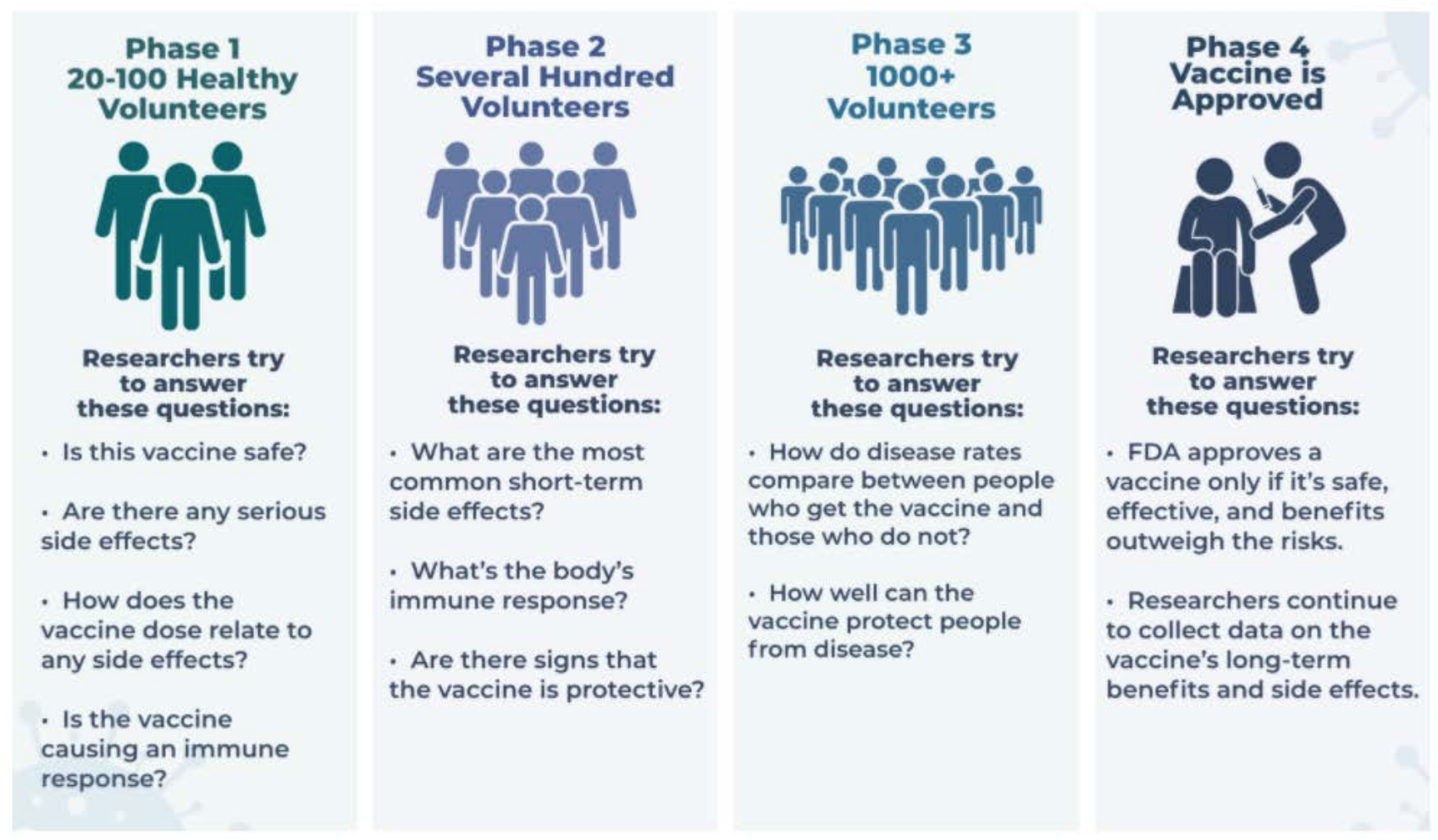 Source: CDC
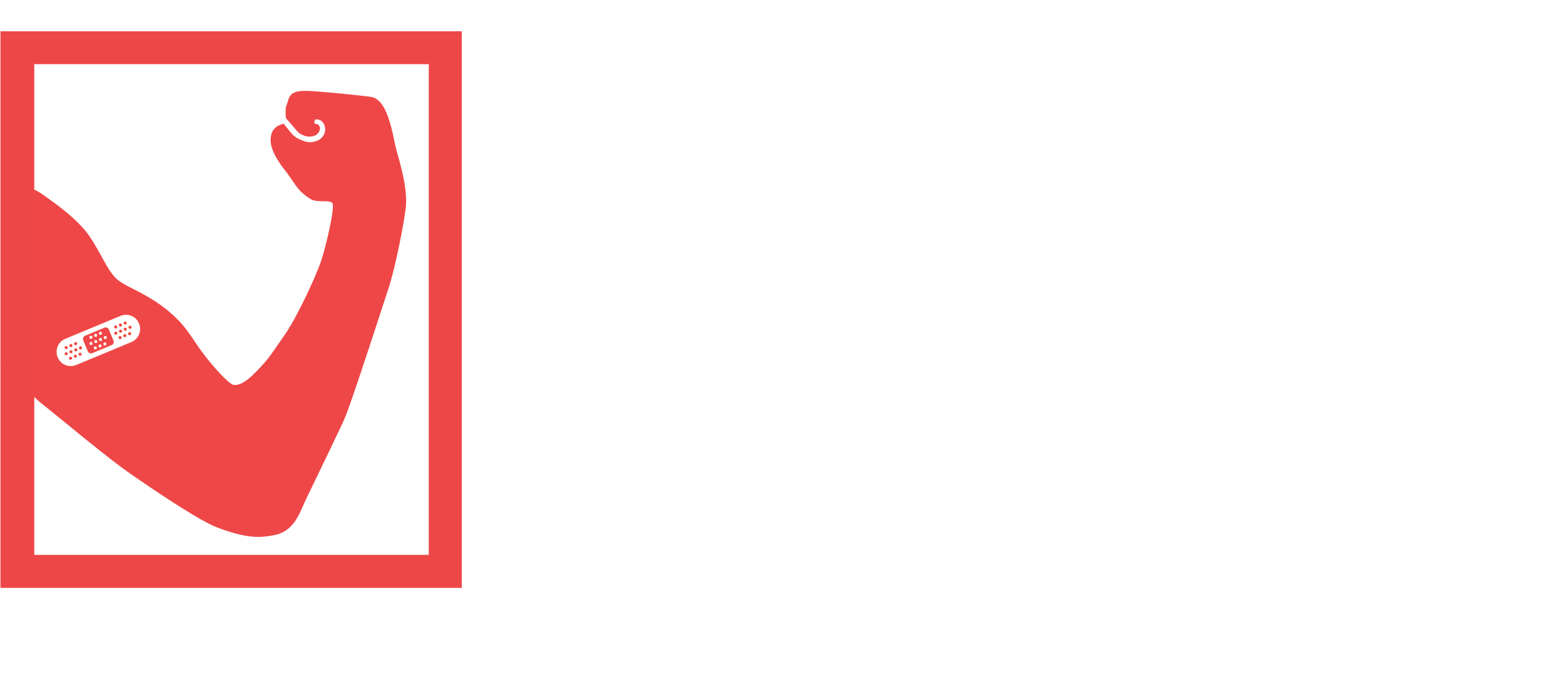 8
Vaccine Messaging and Education
Pfizer/BioNTech clinical trial info:
Phase 2/3 clinical trials had about 43,400 participants who participated at 152 clinical sites across the globe, 130 of which were in the United States.

Half of participants received the vaccine, the other half received a placebo (assigned randomly)

Demographics of participants:

49% female, 51% male
83% white
9% Black or African American
28% Hispanic or Latinx
4.3% Asian
0.5% Native American/Alaska Native
Source: New England Journal of Medicine
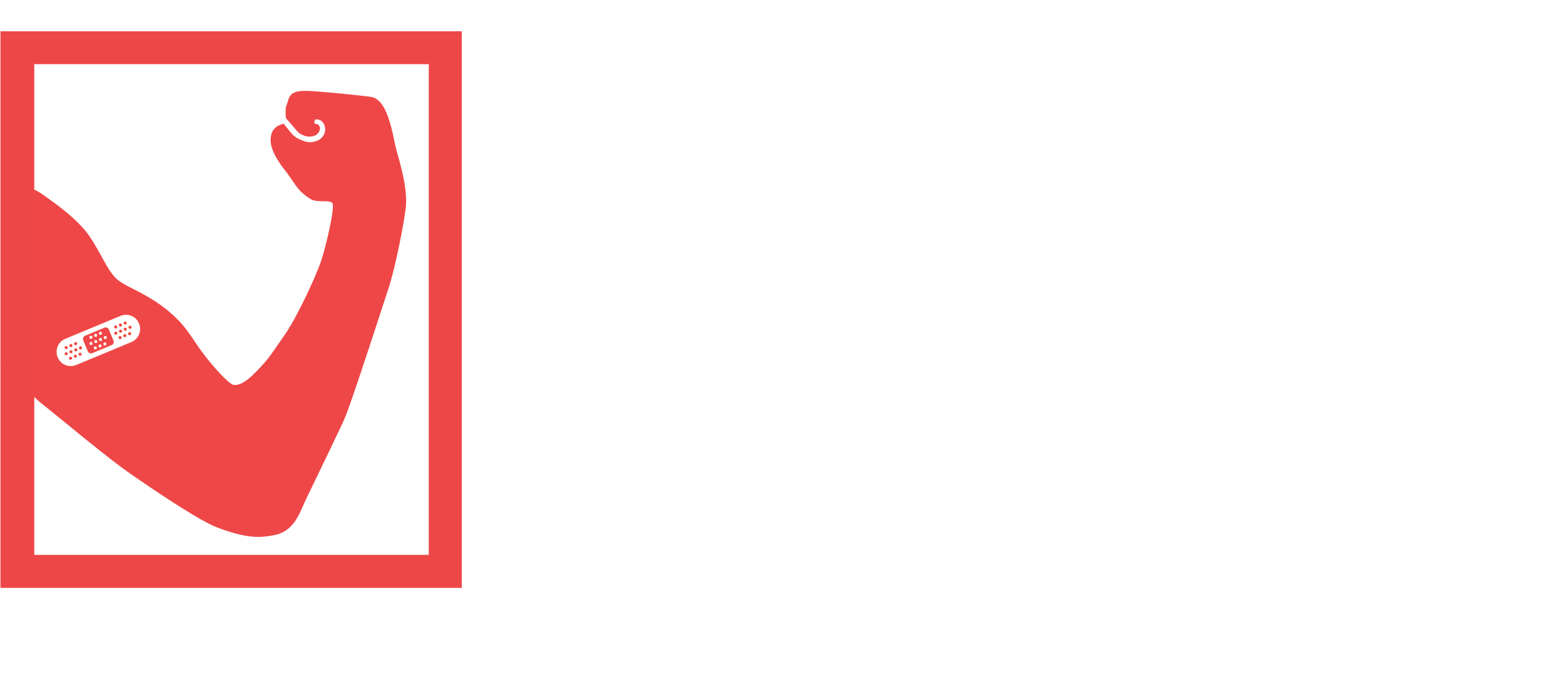 9
Vaccine Messaging and Education
Pfizer/BioNTech clinical trial info:
(cont.)
35% of participants were clinically obese 

21% of participants had at least one coexisting condition

The median age was 52 years old

The age range of participants spanned from 16 to 91
The vaccine was found to be 95% effective at preventing COVID-19.
Source: New England Journal of Medicine
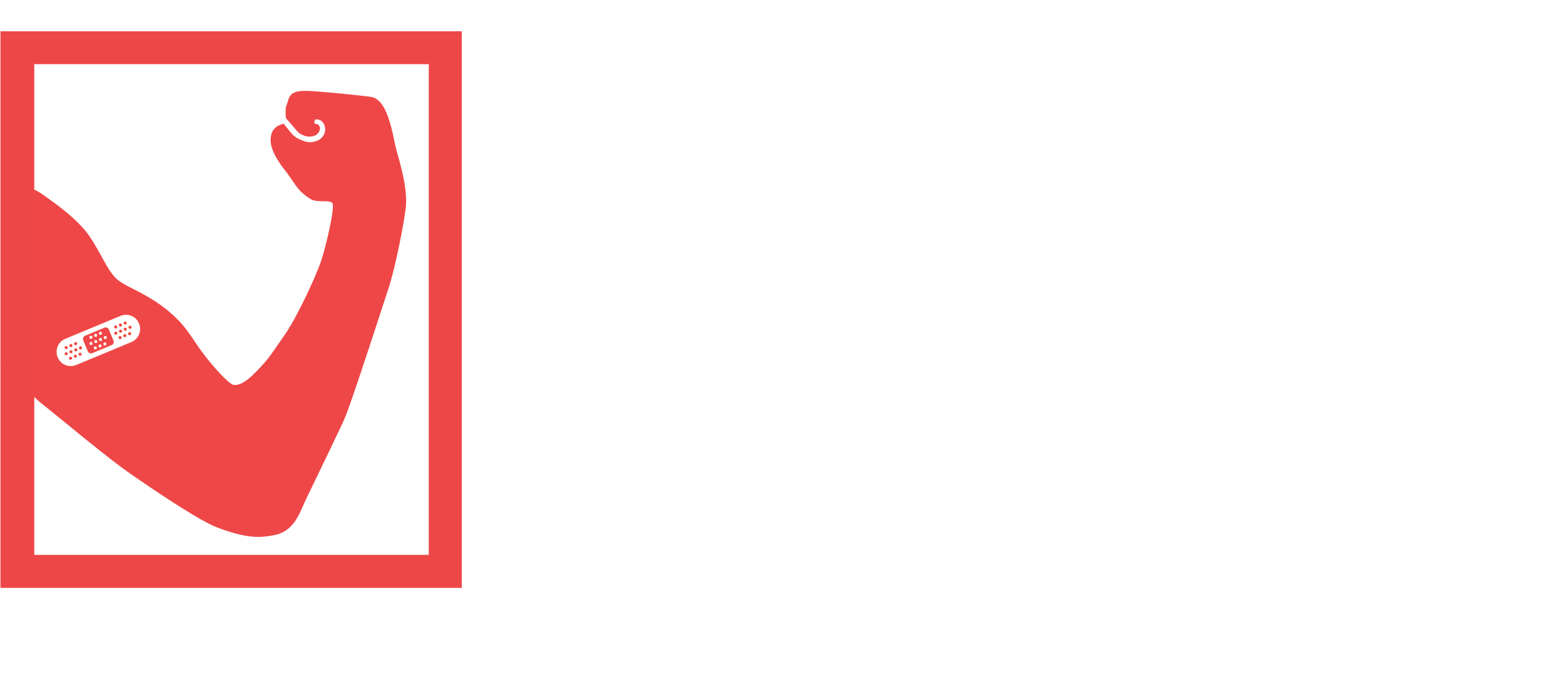 10
Vaccine Messaging and Education
Moderna clinical trial info:
Phase 3 clinical trials had about 30,400 participants from the United States

Half of participants received the vaccine, the other half received a placebo (assigned randomly)

Demographics of participants:*

48% female, 52% male
79% white
10% Black or African American
21% Hispanic or Latinx
5% Asian
0.8% American Indian/Alaska Native
*Safety Set
Source: FDA Briefing Document
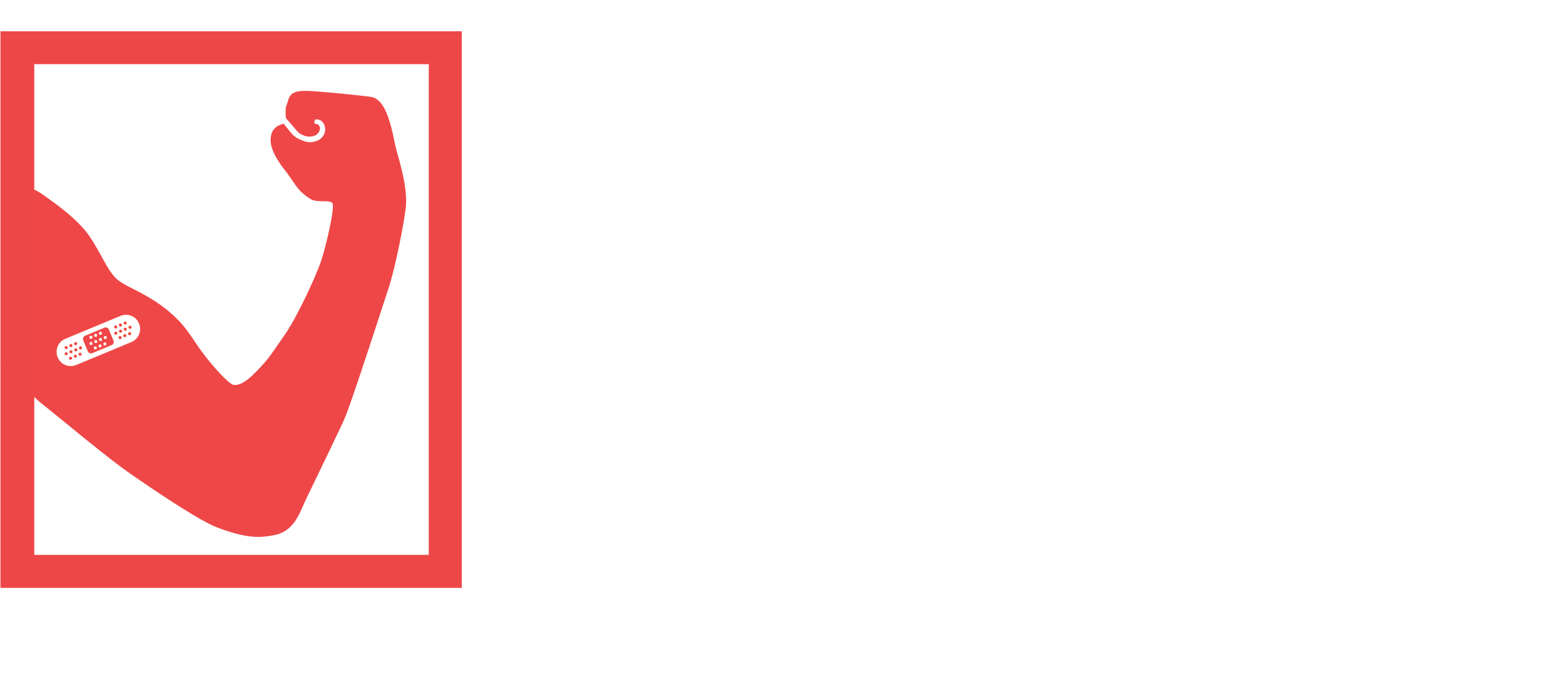 11
Vaccine Messaging and Education
Moderna clinical trial info:
(cont.)
22% of participants had at least one high-risk condition

25% of participants were health care workers 

Median age of 52

The age range of participants spanned from 18 to 95
The vaccine was found to be 94.5% effective at preventing COVID-19.
*Safety Set
Source: FDA Briefing Document
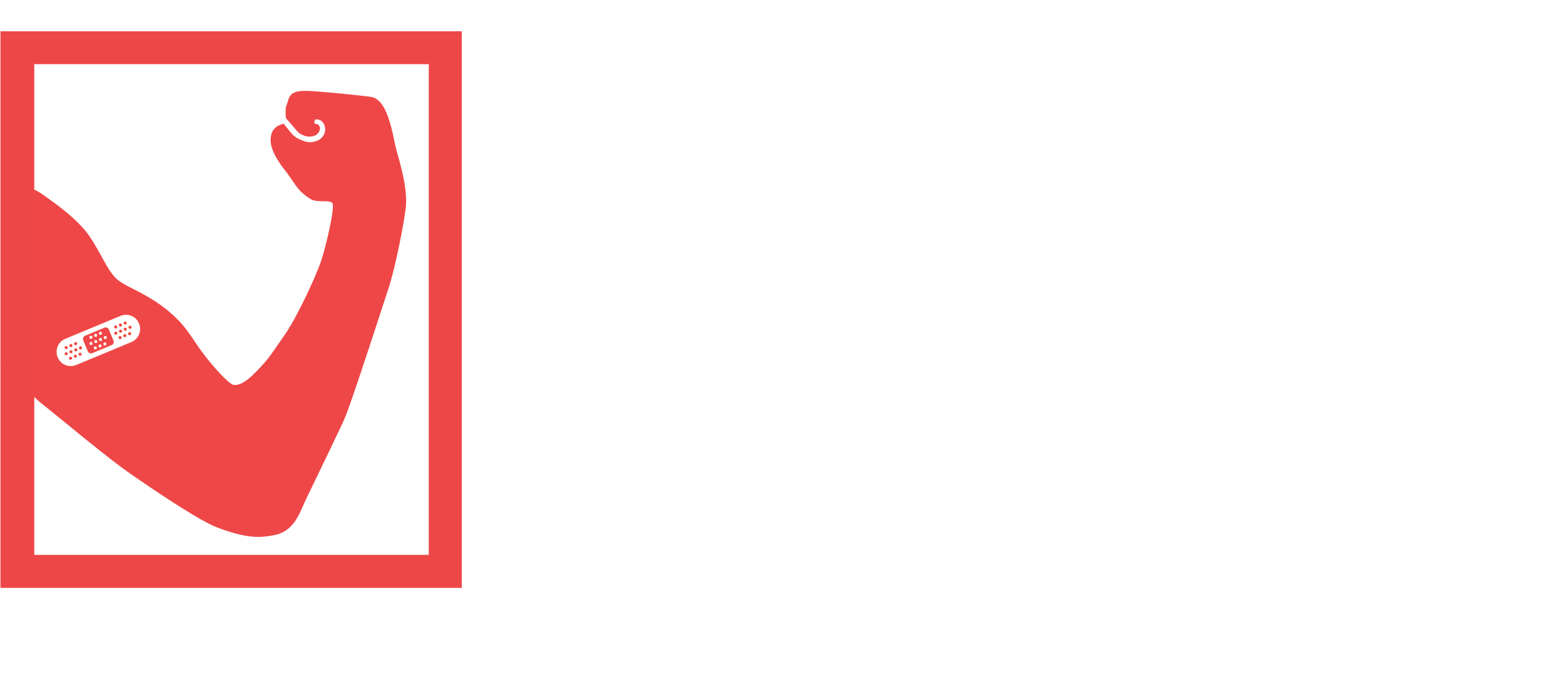 12
Vaccine Messaging and Education
Distribution will be equitable.
One of the key principles of New York’s vaccination program is equity and fairness

The federal government has agreed that it will not force New York State to provide any information that could be used to identify immigration status as part of the vaccination program.

New York State will work closely with partners across the state who can assist in addressing health equity issues

New York State recognizes that there is a long history of inequity and racism in health care (e.g. the Tuskegee experiment) that has led many to be understandably skeptical of government public health efforts

New York will work to address the concerns of all communities
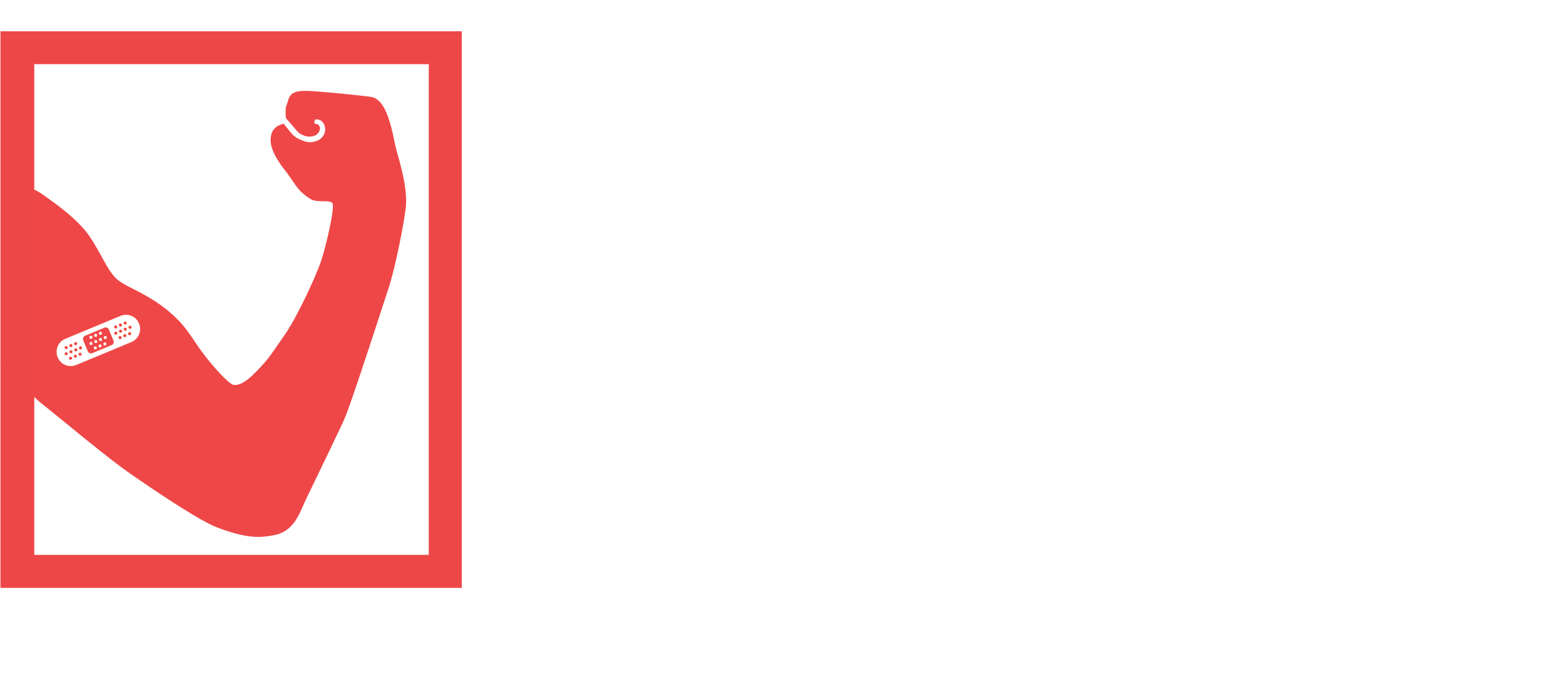 13
Vaccine Messaging and Education
Main Reasons for Vaccine Hesitancy
“The vaccine could give me COVID.”

“The vaccine was developed too fast.”

“I’m worried about side effects.”
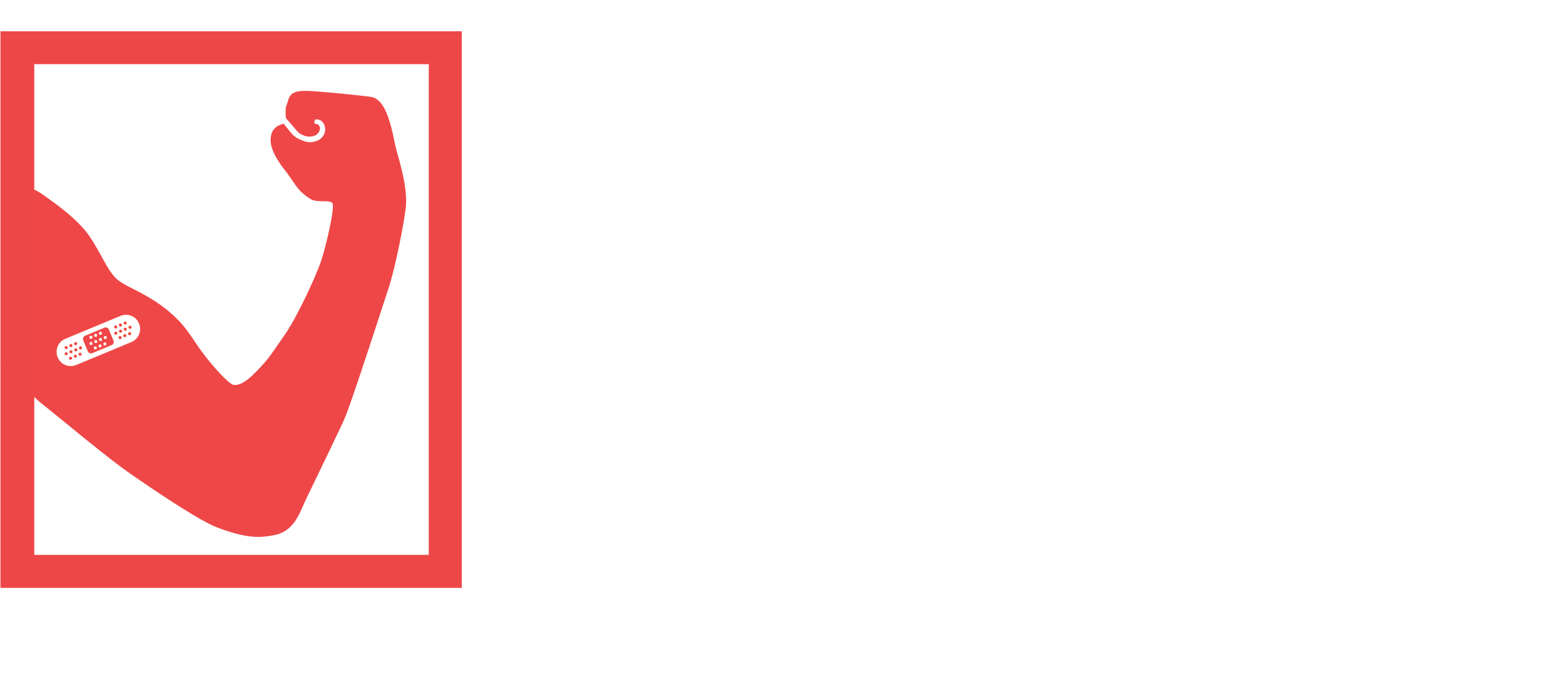 14
Vaccine Messaging and Education
Main Reasons for Vaccine Hesitancy
“The vaccine could give me COVID.”

“The vaccine was developed too fast.”

“I’m worried about side effects.”
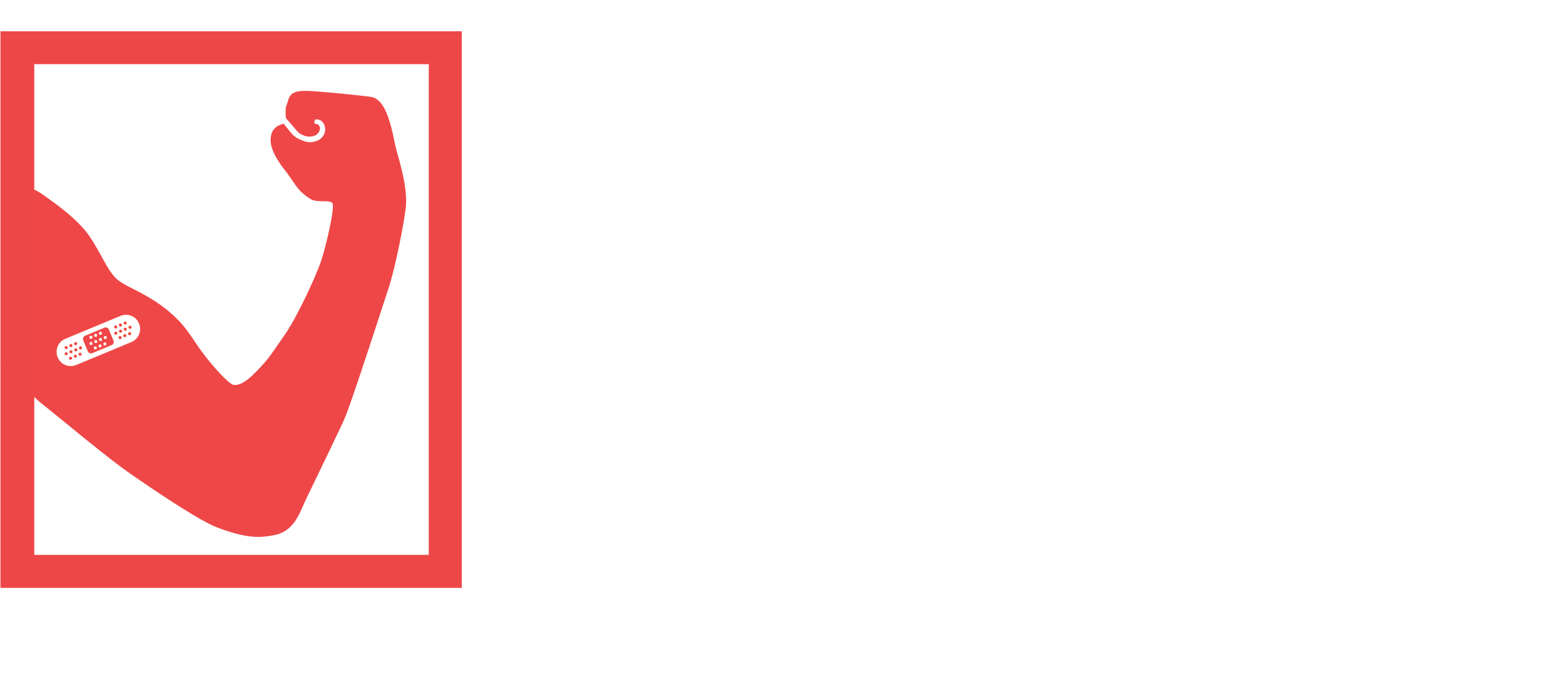 15
Vaccine Messaging and Education
The vaccine cannot give you COVID.
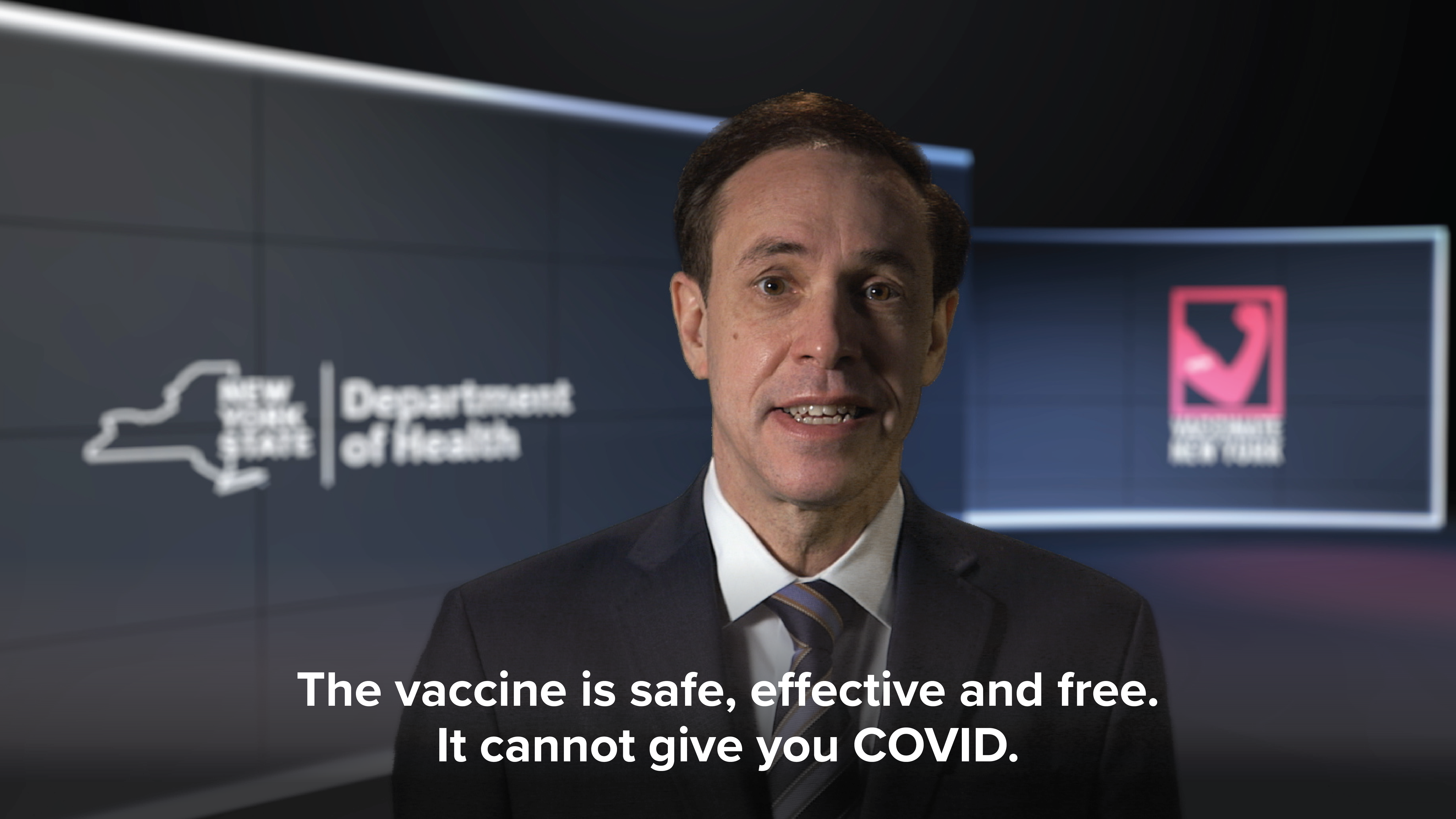 Click here for YouTube video.
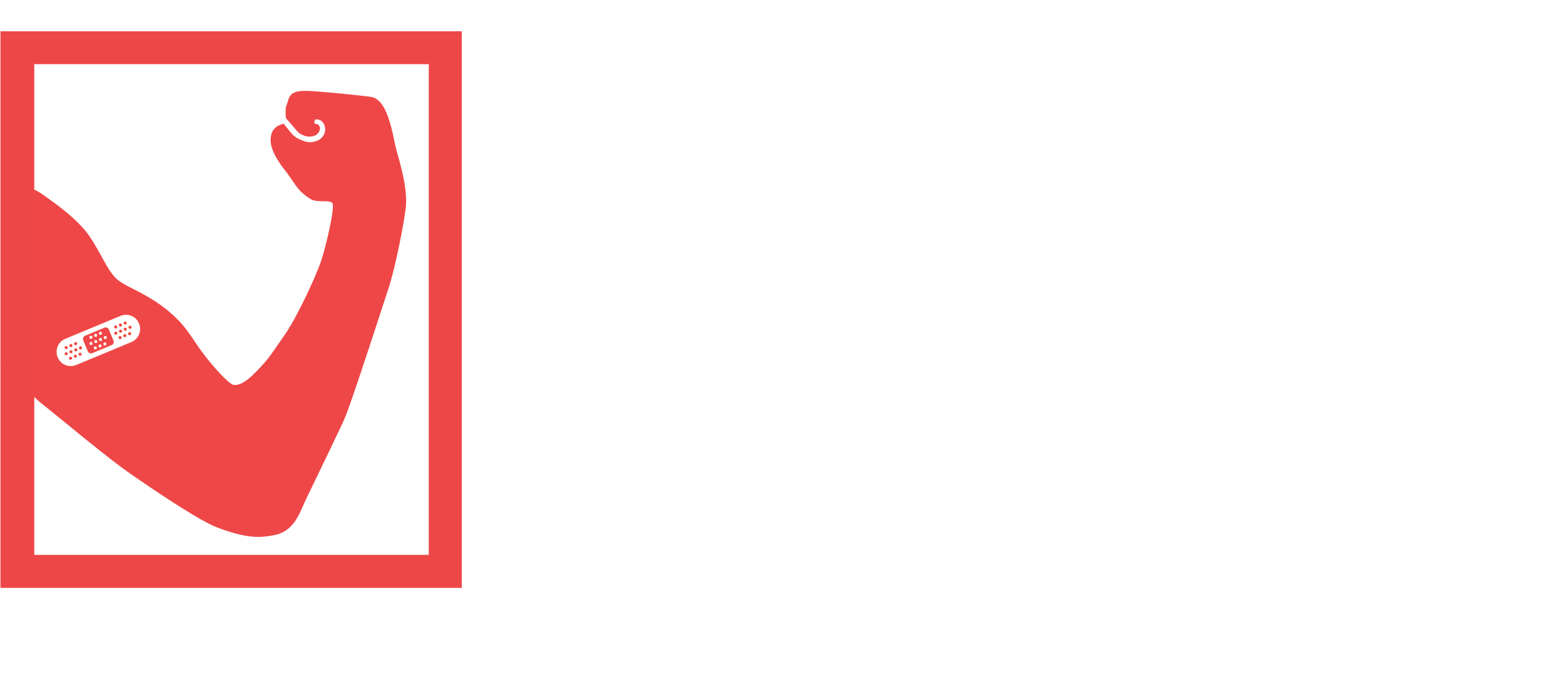 16
Vaccine Messaging and Education
The vaccine cannot give you COVID.
Facts about COVID-19 mRNA vaccines:

They cannot give someone COVID-19.

This is because mRNA vaccines do not use the live virus that causes COVID-19.

They do not affect or interact with our DNA in any way.

mRNA never enters the nucleus of the cell, which is where our DNA (genetic material) is kept.  The cell breaks down and gets rid of the mRNA soon after it is finished using the instructions.
Source: cdc.gov
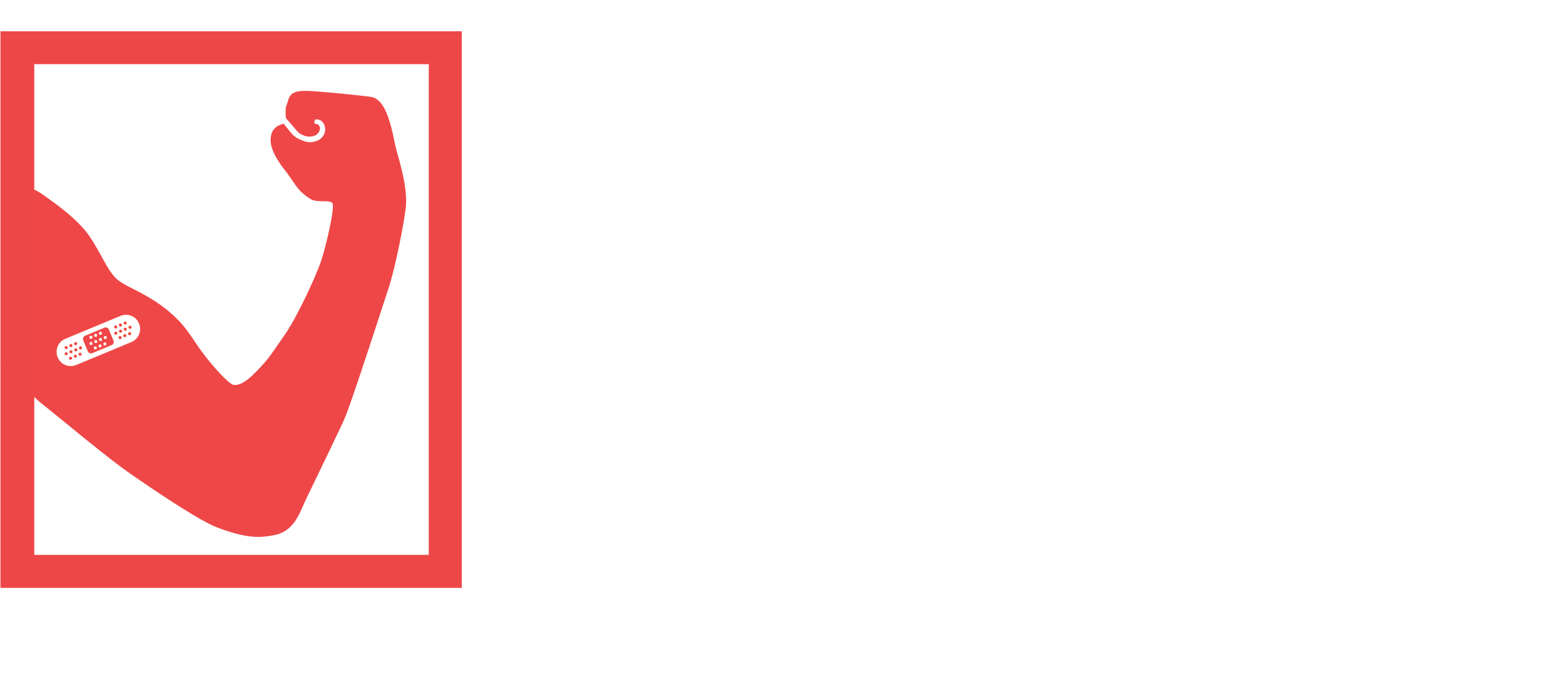 17
Vaccine Messaging and Education
Main Reasons for Vaccine Hesitancy
“The vaccine could give me COVID.”

“The vaccine was developed too fast.”

“I’m worried about side effects.”
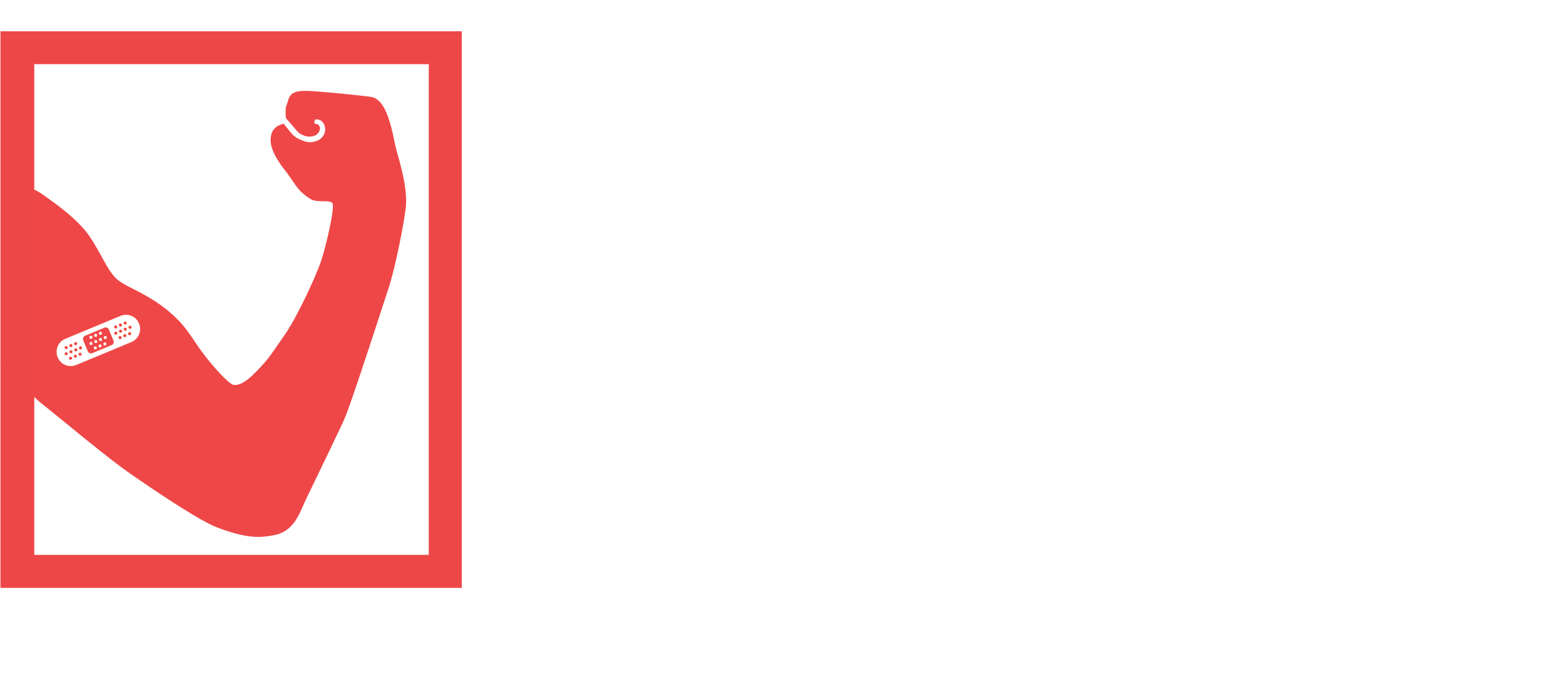 18
Vaccine Messaging and Education
Years of research are behind the vaccine.
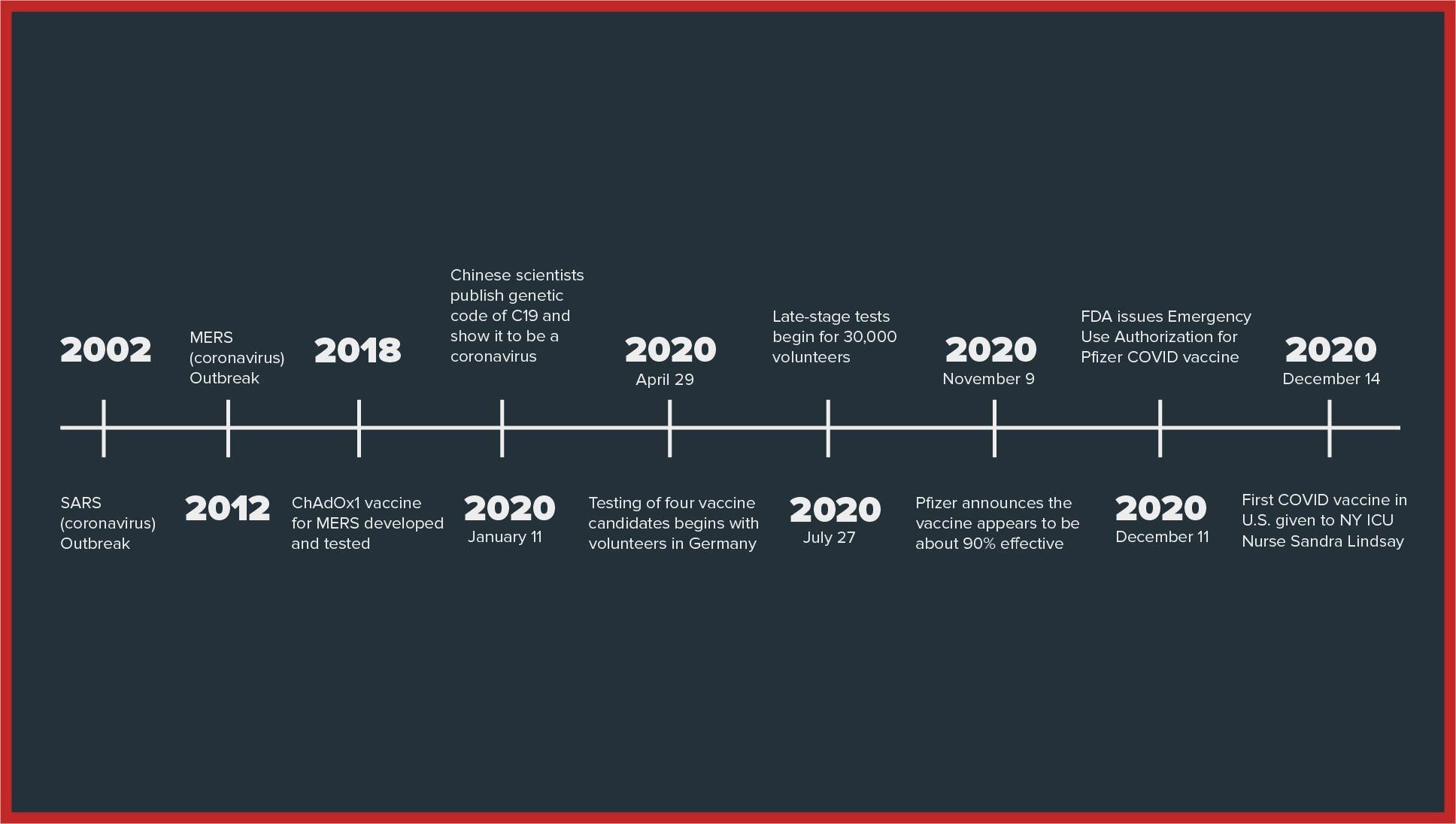 TIMELINE
GOES HERE
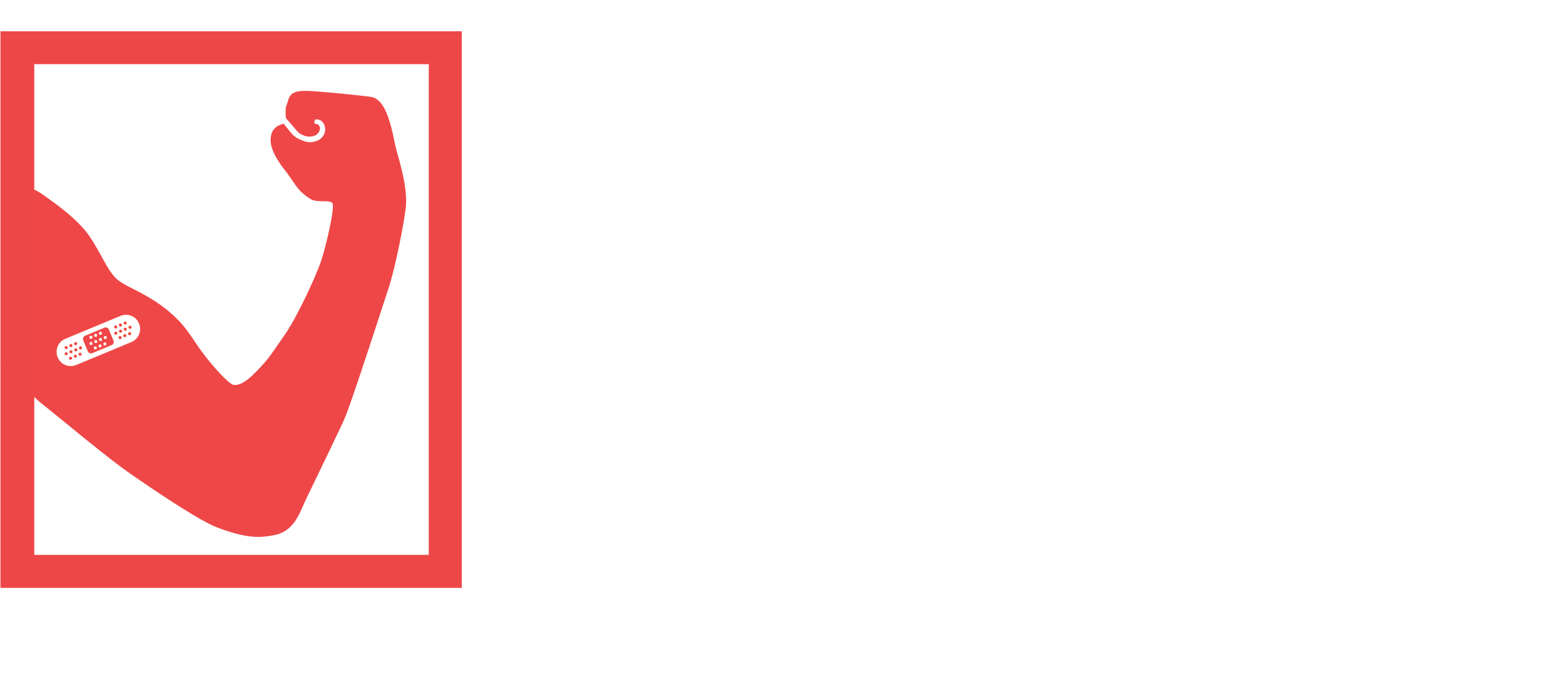 19
Vaccine Messaging and Education
Facts about mRNA vaccines:
mRNA vaccines have been studied before for flu, Zika, rabies, and cytomegalovirus (CMV)

Research into mRNA vaccines began in 1989 and the first mRNA vaccines were developed in the 1990s

As soon as the necessary information about the virus that causes COVID-19 was available, scientists began designing the mRNA instructions for cells to build the unique spike protein into an mRNA vaccine

mRNA vaccines are being held to the same rigorous safety and effectiveness standards as all other types of vaccines in the United States
Source: cdc.gov
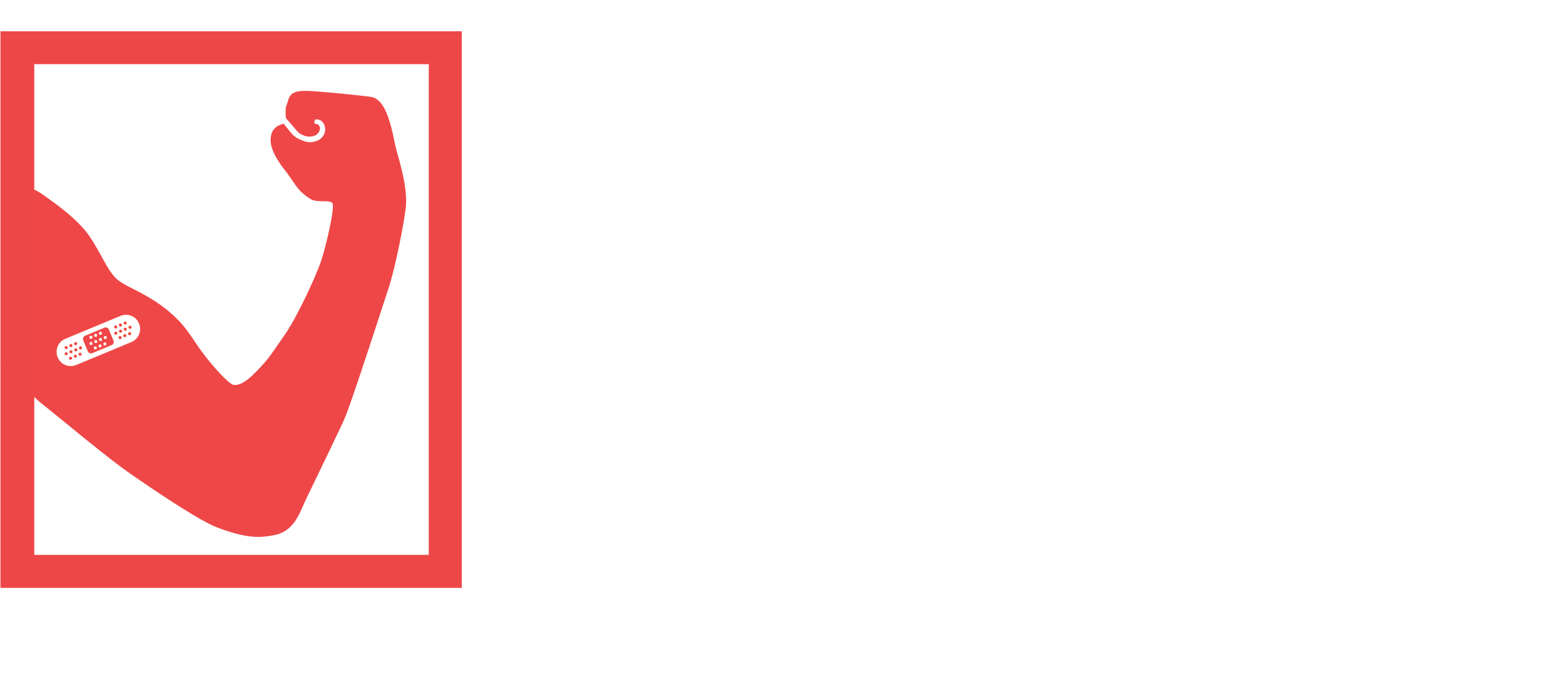 20
Vaccine Messaging and Education
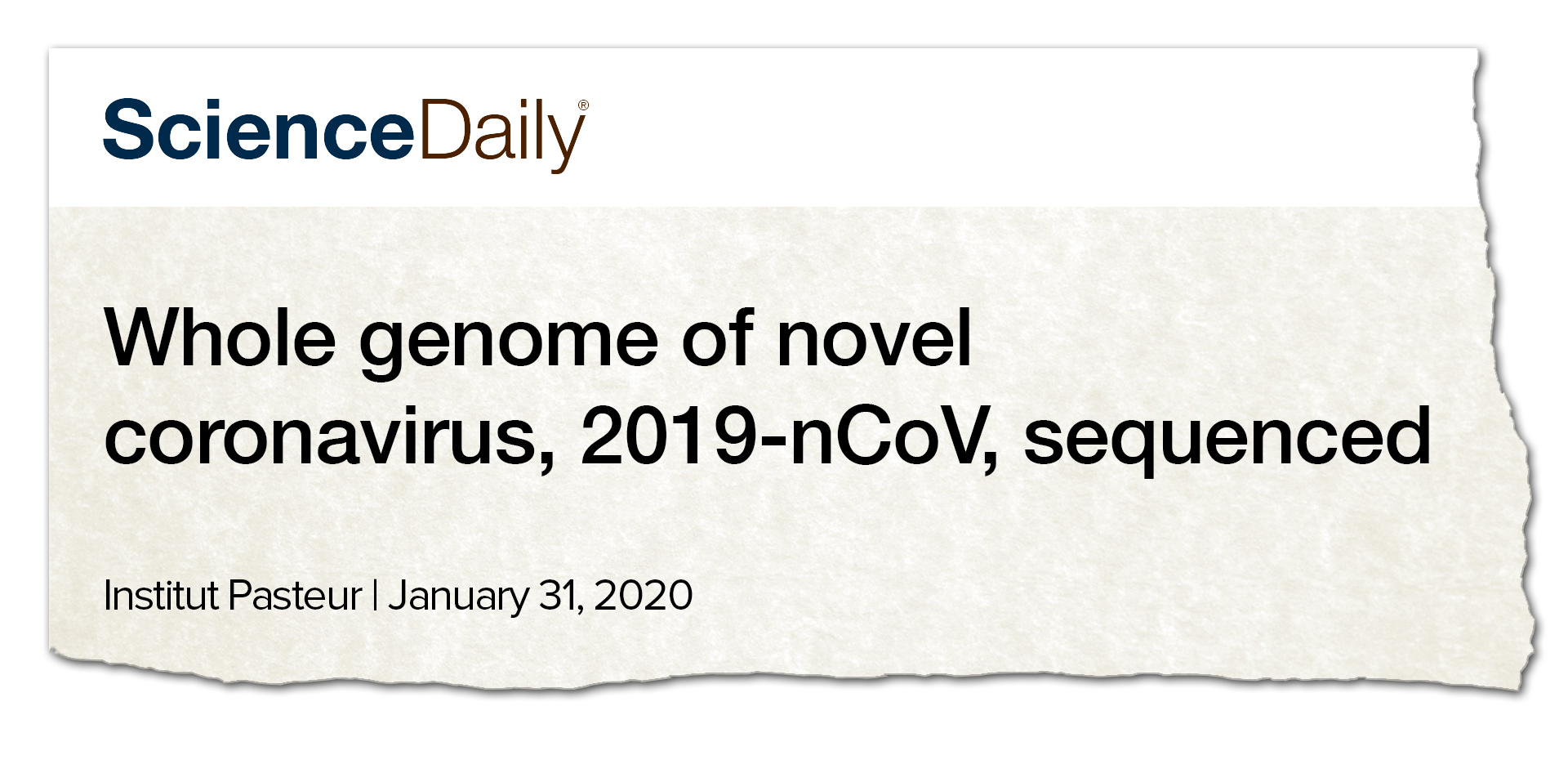 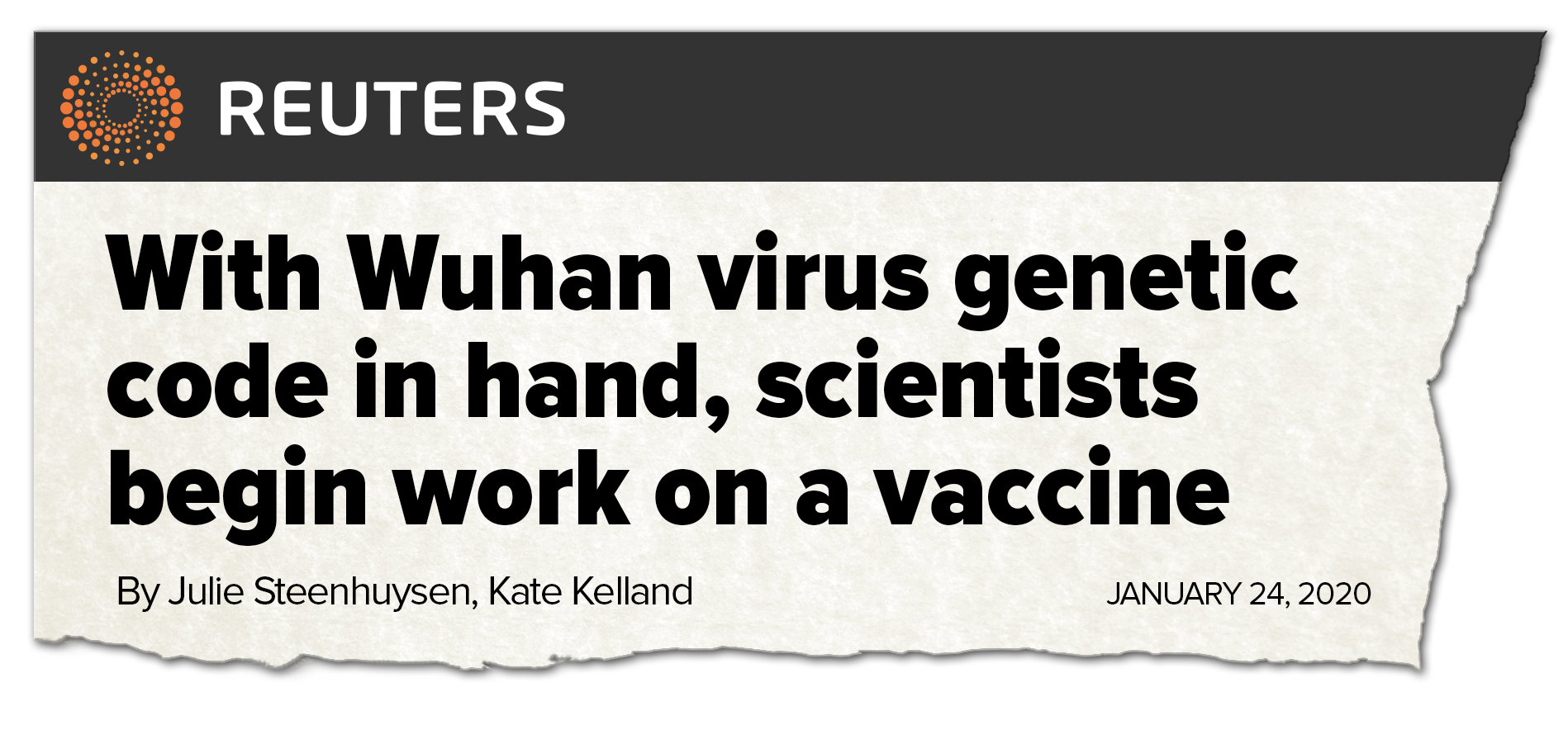 The genetic code of the virus (2019-nCoV) was first published in January 2020 by Chinese scientists, who made the research public to the global scientific community

French scientists also sequenced the entire genome of the virus in January 2020

This meant scientists around the world could almost immediately begin developing a vaccine for the virus
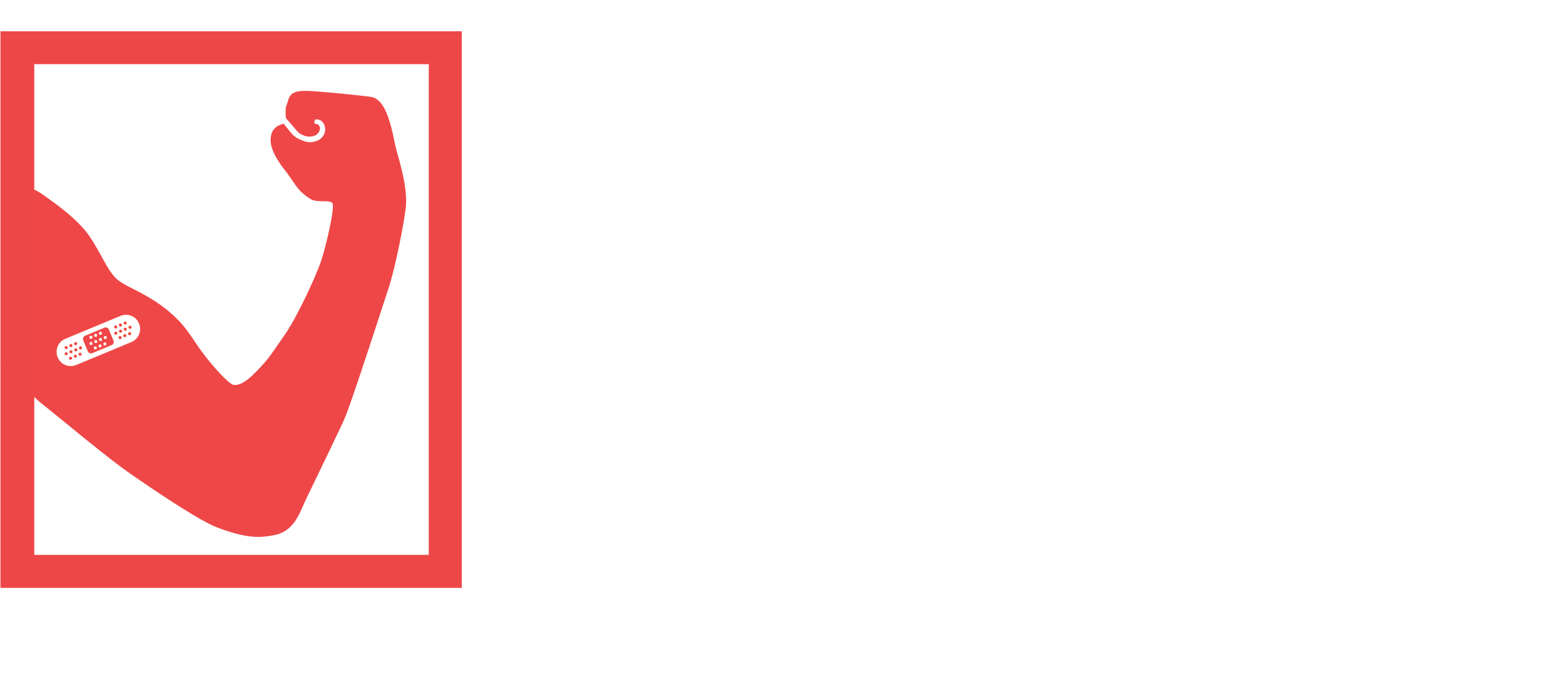 21
Vaccine Messaging and Education
Main Reasons for Vaccine Hesitancy
“The vaccine could give me COVID.”

“The vaccine was developed too fast.”

“I’m worried about side effects.”
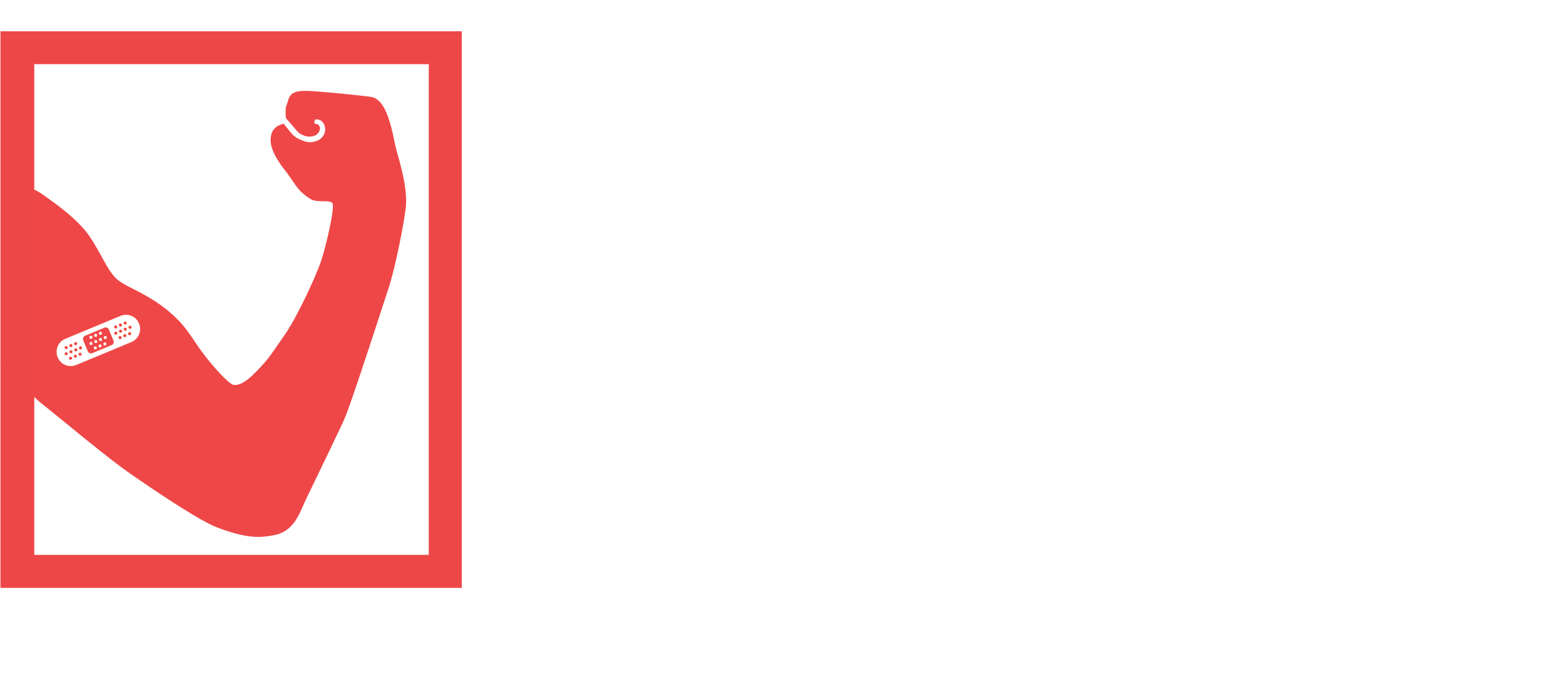 22
Vaccine Messaging and Education
No serious side effects of the vaccine have been observed in clinical trials.
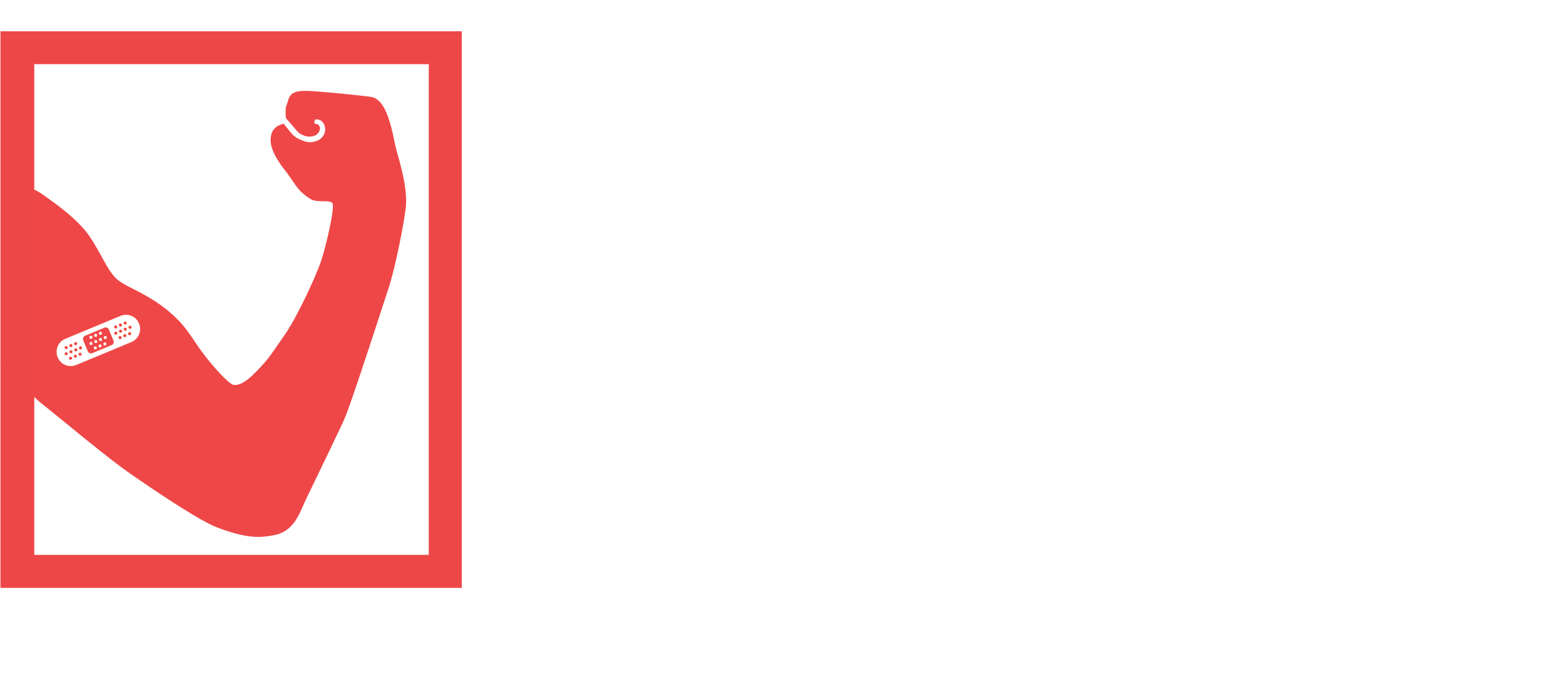 23
Vaccine Messaging and Education
It is normal for your body to have an immune response after being vaccinated.
This is a sign that the vaccine is working.
IMAGE?
“Side Effects”
“Immune Response”
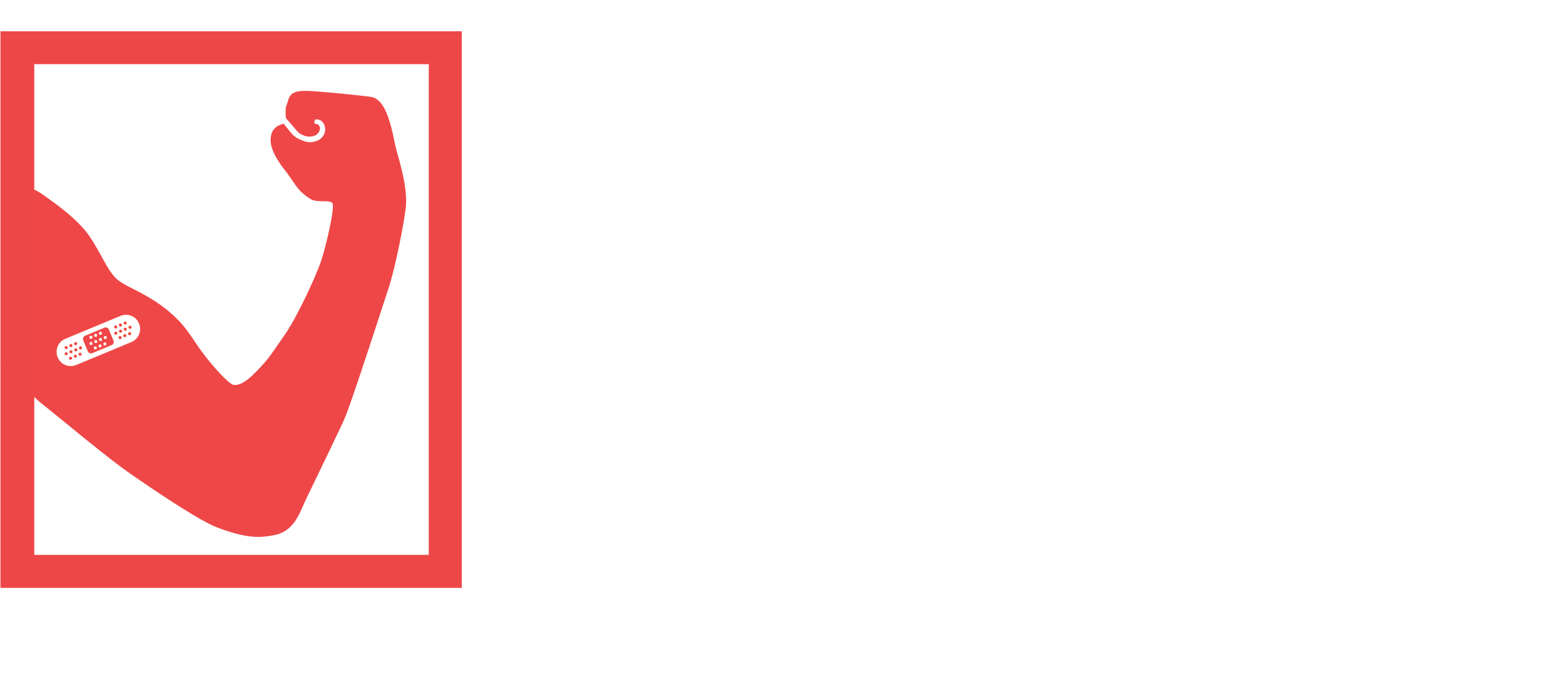 24
Vaccine Messaging and Education
Distribution?
The CDC’s Advisory Committee on Immunization Practices calls for:
Phase 1a:

High-risk hospital workers (emergency room workers, ICU staff & Pulmonary Department staff)
Nursing home residents and staff
Federally Qualified Health Care Center employees
EMS workers
Coroners, medical examiners and certain funeral workers
Staff and residents at OPWDD, OMH and OASAS facilities
Urgent Care Center employees
Individuals administering COVID-19 vaccines, including local health department staff 
Phase 1b:

Essential workers and adults in the general public aged 75+
Updated information will be available at ny.gov/vaccine
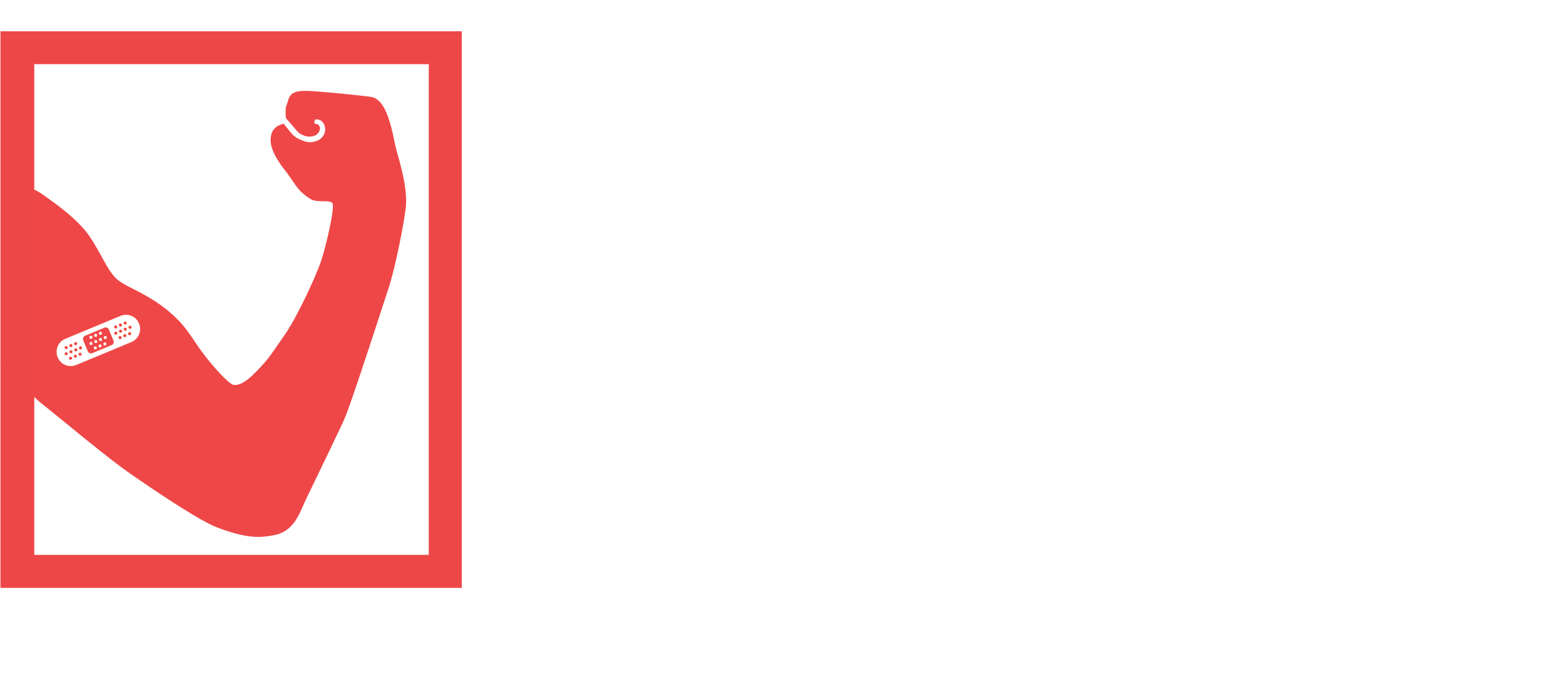 25
Vaccine Messaging and Education
Distribution?
Phase 1a has begun. 
Phase 1b is not expected to begin until around the end of January.
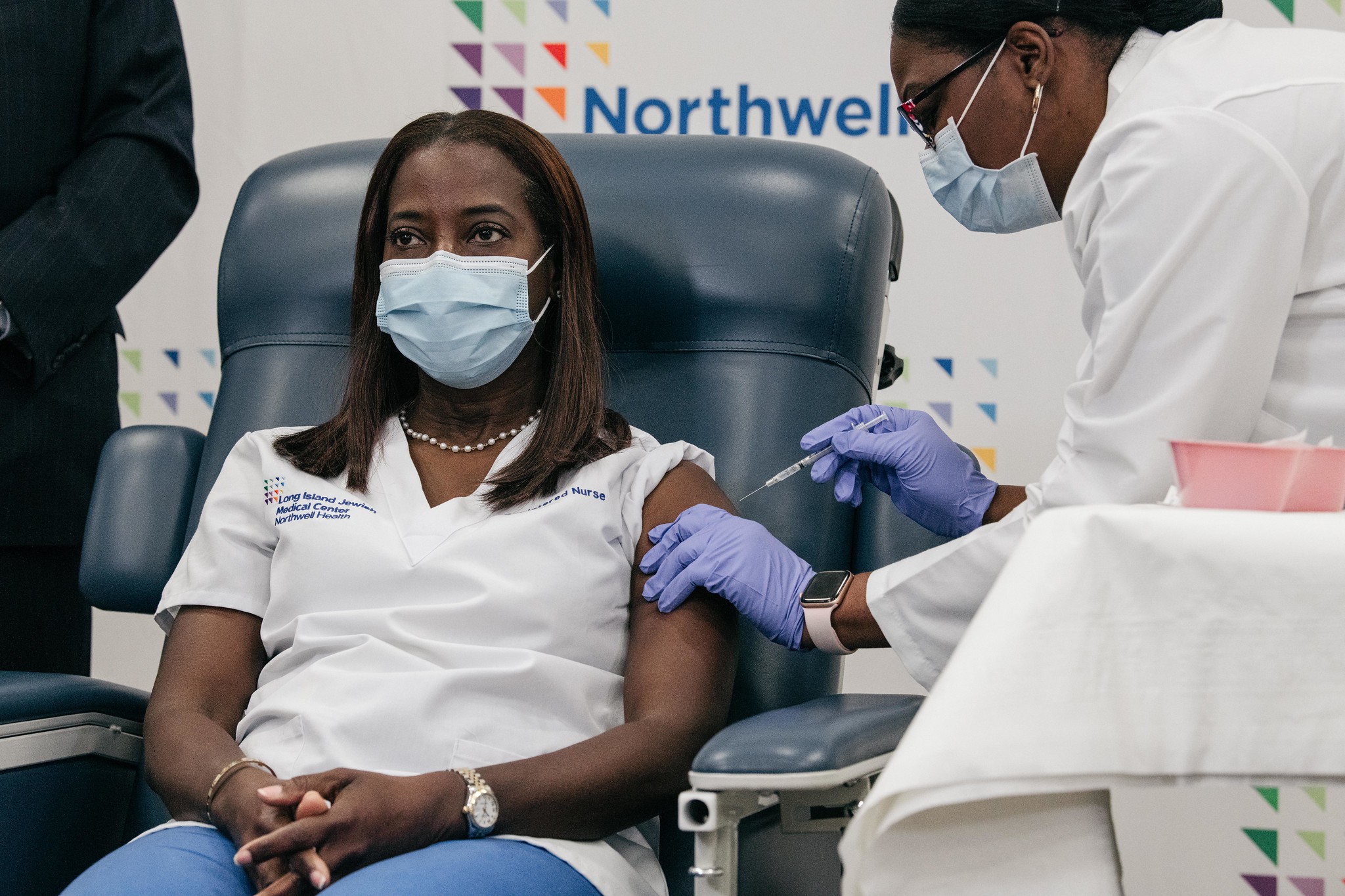 Updated information will be available at ny.gov/vaccine
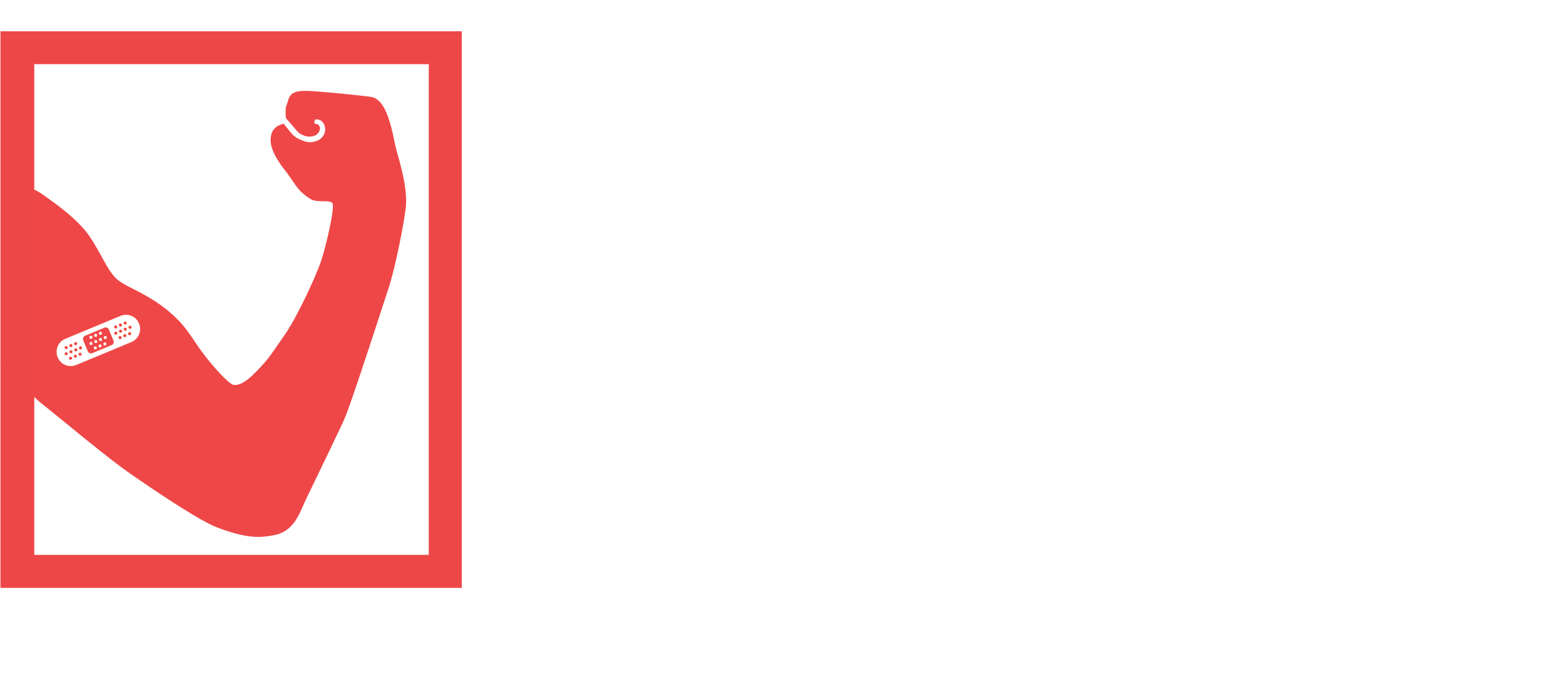 26
Vaccine Messaging and Education
Don’t throw out your mask yet.
COVID-19 vaccines are just one of many important tools to help us stop this pandemic.

It’s important for everyone to continue using all the tools we have to combat COVID as the vaccine becomes more available over time. 

Wear a mask, social distance, avoid gatherings and wash your hands frequently. Taking these steps will still be a great way to protect yourself and others.
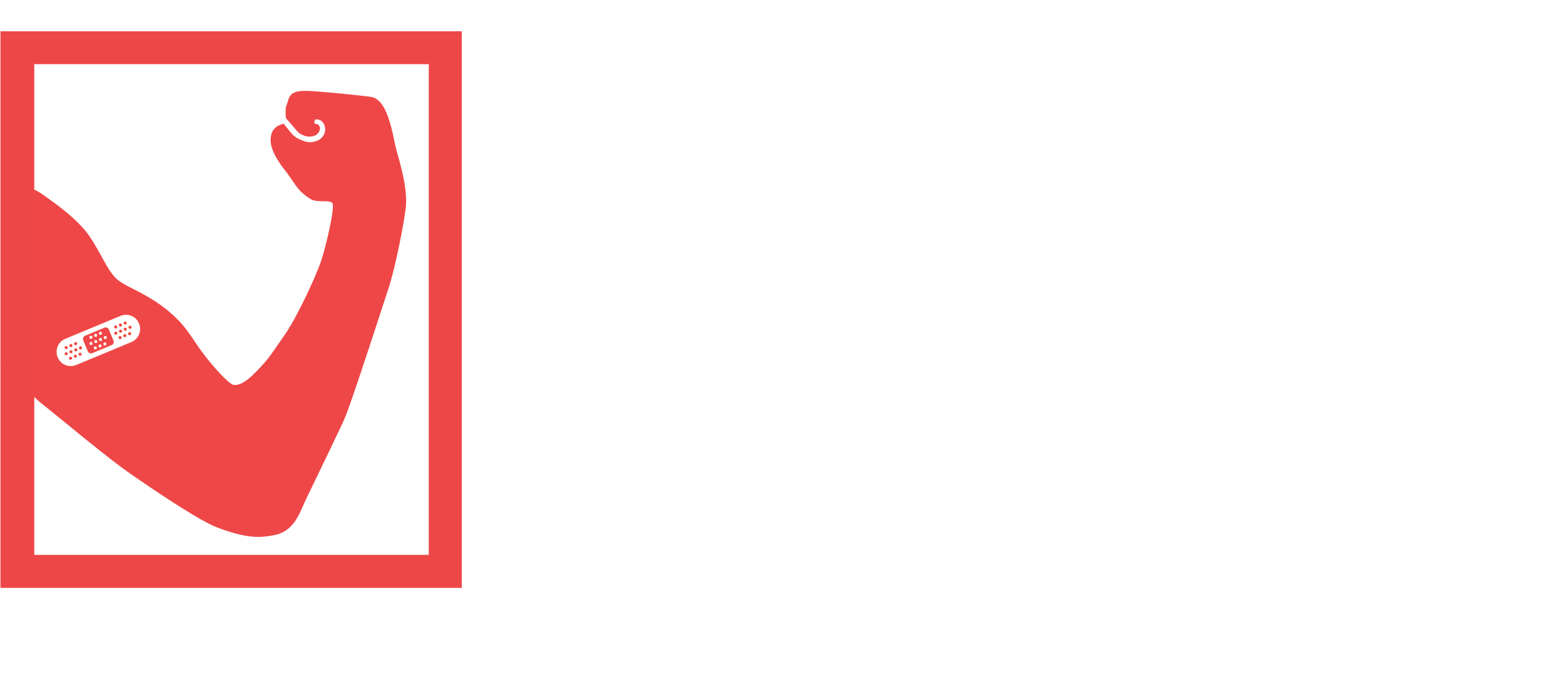 27
Vaccine Messaging and Education
Join the conversation on social media:
#VaccinateNY
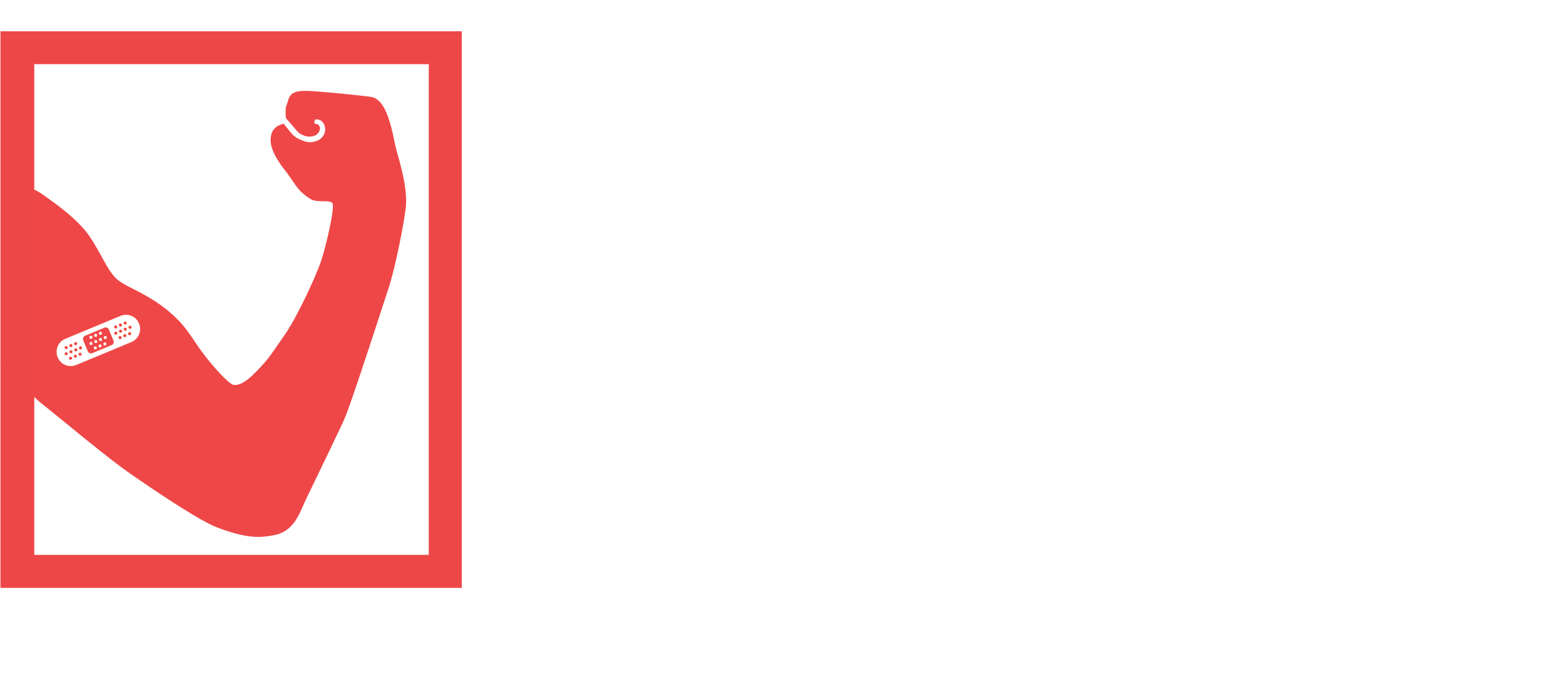 28
Vaccine Messaging and Education
Thank you.
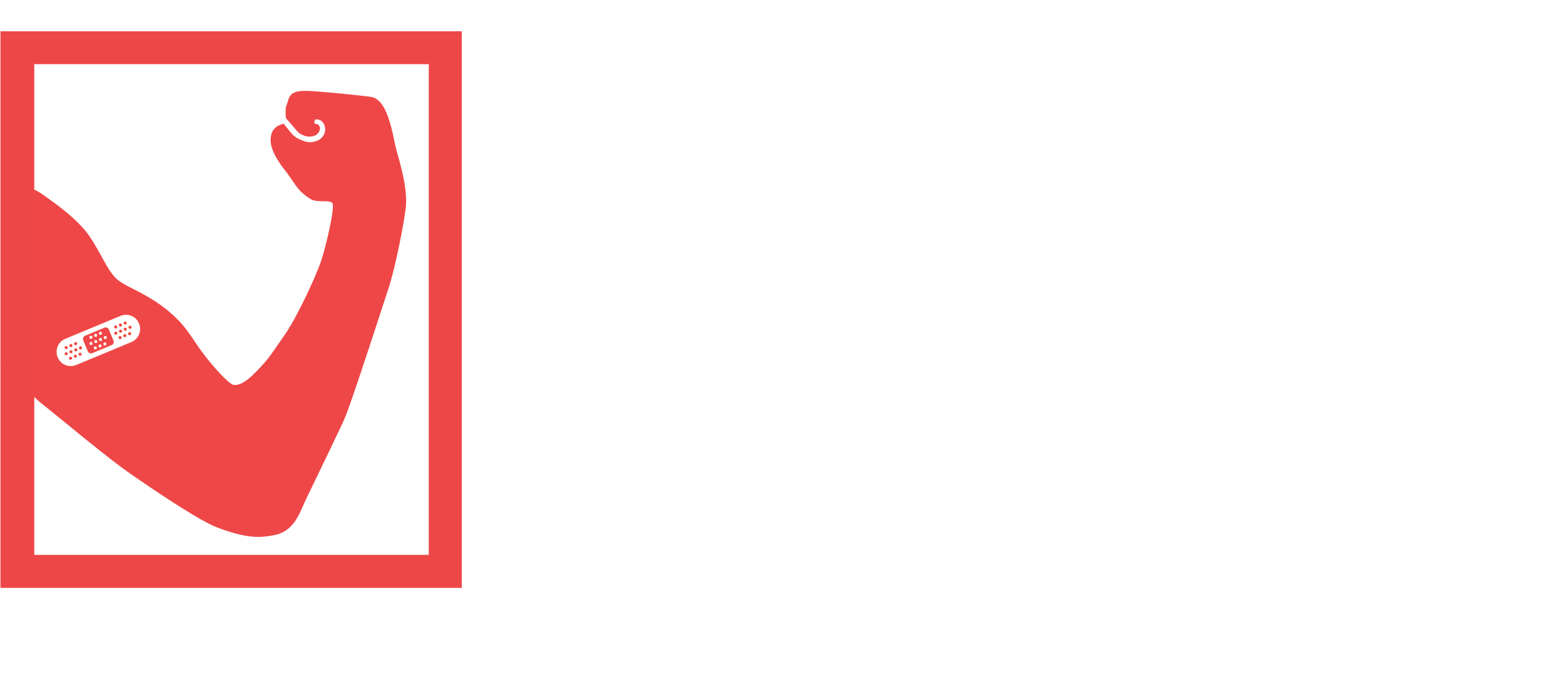 29
Vaccine Messaging and Education
Additional resources:
NYS COVID-19 vaccine website: www.ny.gov/vaccine 
NYS Department of Health Frequently Asked Questions: https://covid19vaccine.health.ny.gov/frequently-asked-questions
CDC’s Frequently Asked Questions: https://www.cdc.gov/coronavirus/2019-ncov/vaccines/faq.html 
CDC webpage on ensuring COVID-19 vaccine safety: https://www.cdc.gov/coronavirus/2019-ncov/vaccines/safety.html
CDC’s “8 Things to Know about the U.S. COVID-19 Vaccination Program”: https://www.cdc.gov/coronavirus/2019-ncov/vaccines/8-things.html 
CDC explainer on mRNA vaccines: https://www.cdc.gov/coronavirus/2019-ncov/vaccines/different-vaccines/mrna.html 
CDC guide with key facts on COVID-19 vaccines: https://www.cdc.gov/coronavirus/2019-ncov/vaccines/vaccine-benefits/facts.html
CDC guide explaining how COVID-19 vaccines work: https://www.cdc.gov/coronavirus/2019-ncov/vaccines/different-vaccines/how-they-work.html
CDC guide explaining the benefits of the COVID-19 vaccine: https://www.cdc.gov/coronavirus/2019-ncov/vaccines/vaccine-benefits.html 
FDA webpage explaining the vaccine development process:
https://www.fda.gov/vaccines-blood-biologics/development-approval-process-cber/vaccine-development-101
General vaccine safety information from the CDC: https://www.cdc.gov/vaccinesafety/index.html
Explanation of the FDA’s Emergency Use Authorization: https://www.fda.gov/vaccines-blood-biologics/vaccines/emergency-use-authorization-vaccines-explained
Video explainer of the FDA’s Emergency Use Authorization: https://www.youtube.com/watch?v=iGkwaESsGBQ 
CDC communications toolkit for medical centers, clinics and clinicians: https://www.cdc.gov/vaccines/covid-19/health-systems-communication-toolkit.html
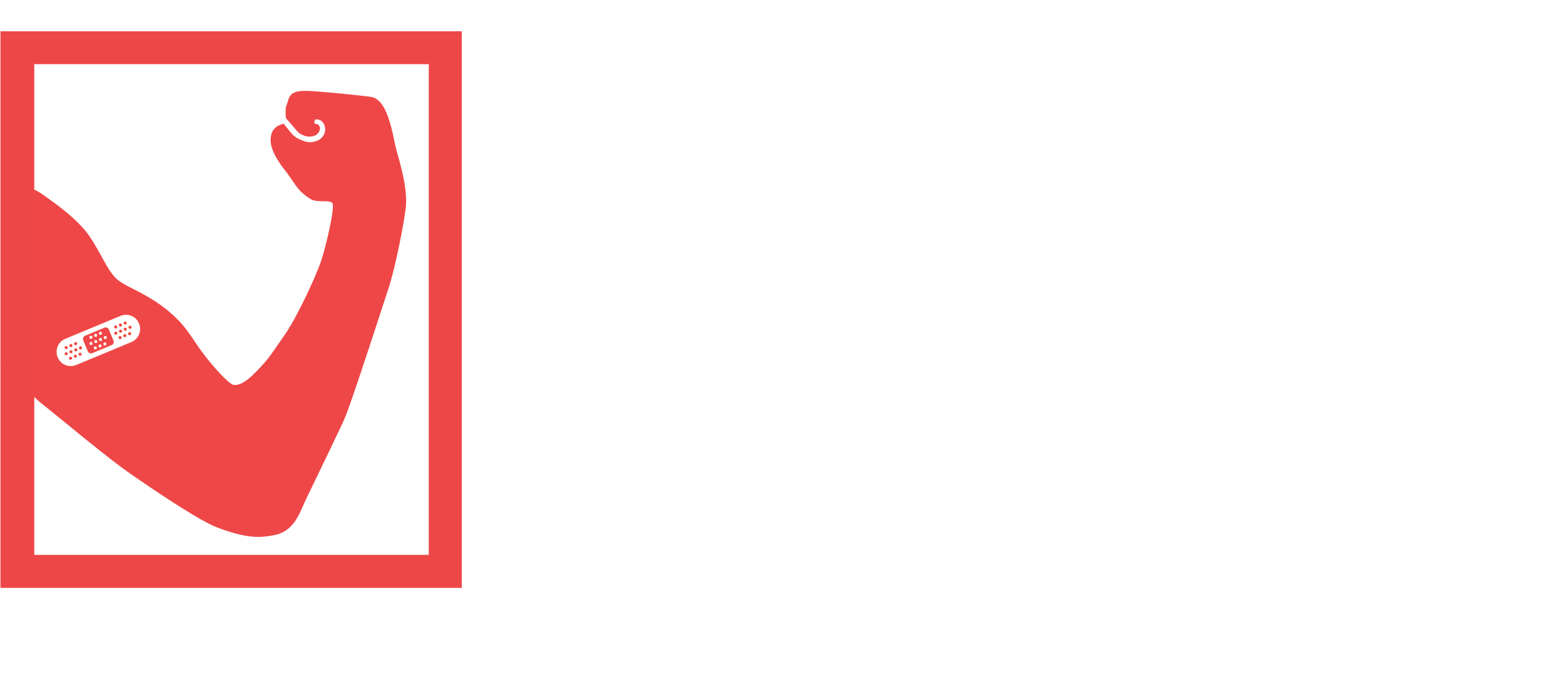 30